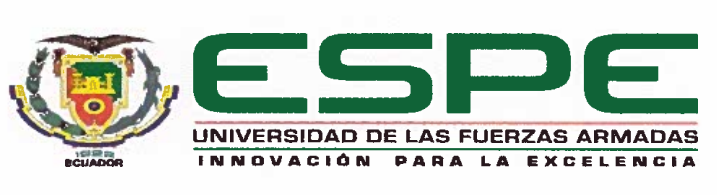 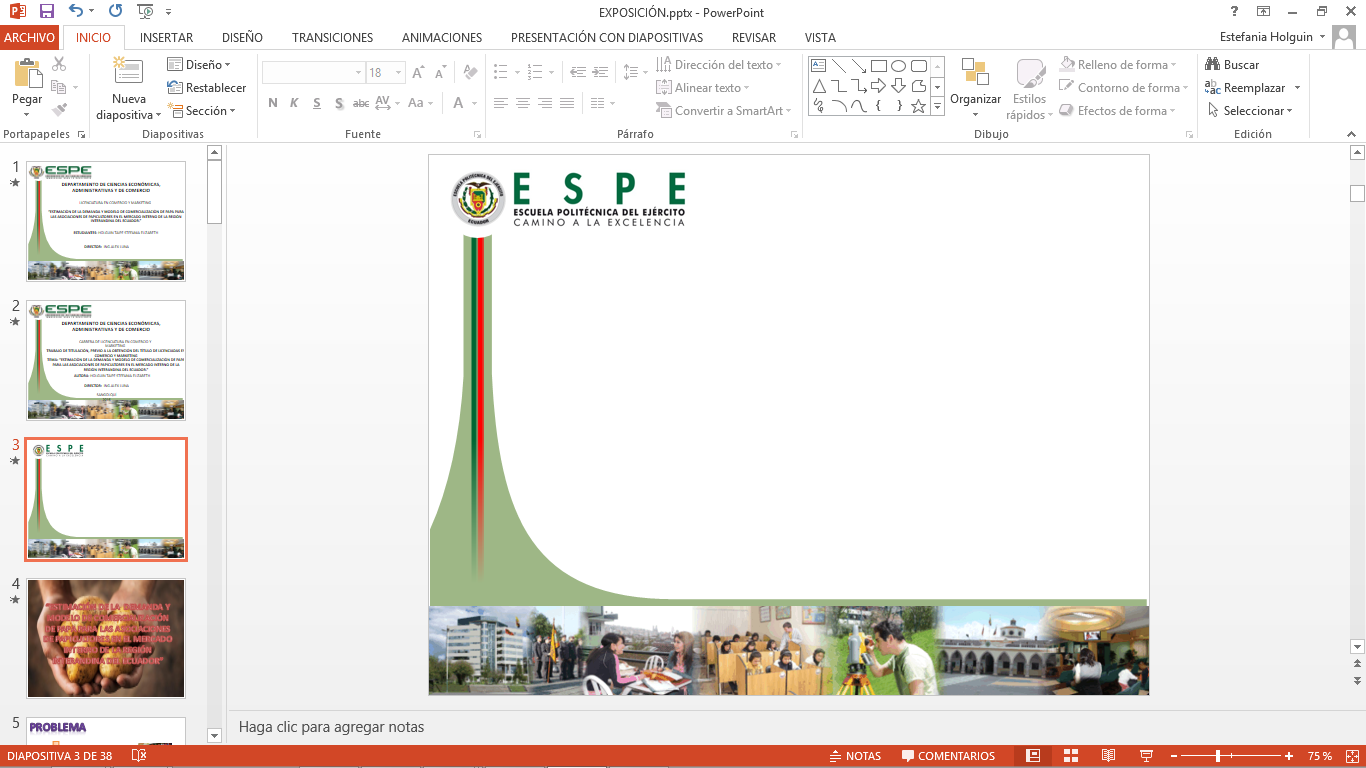 DEPARTAMENTO DE CIENCIAS ECONÓMICAS, ADMINISTRATIVAS Y DE COMERCIO
CARRERA DE COMERCIO Y MARKETING
TRABAJO DE TITULACIÓN, PREVIO A LA OBTENCIÓN DEL TÍTULO DE LICENCIADO EN COMERCIO Y MARKETING

TEMA: “FACTORES EXPLICATIVOS DEL COMPORTAMIENTO DEL CONSUMIDOR FRENTE A LA GASTRONOMÍA PATRIMONIAL EN EL DISTRITO METROPOLITANO DE QUITO”
AUTORA: RODRIGUEZ CORREA, CINTYA SUSANA
DIRECTOR:  ING CÓRDOVA SAMANIEGO, .ARCENIO MBA.
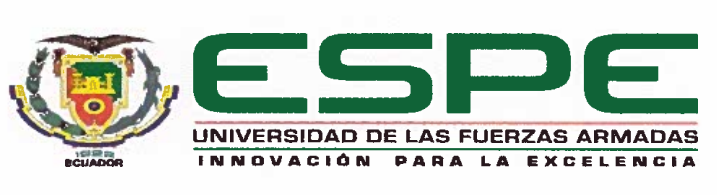 ANTECEDENTES
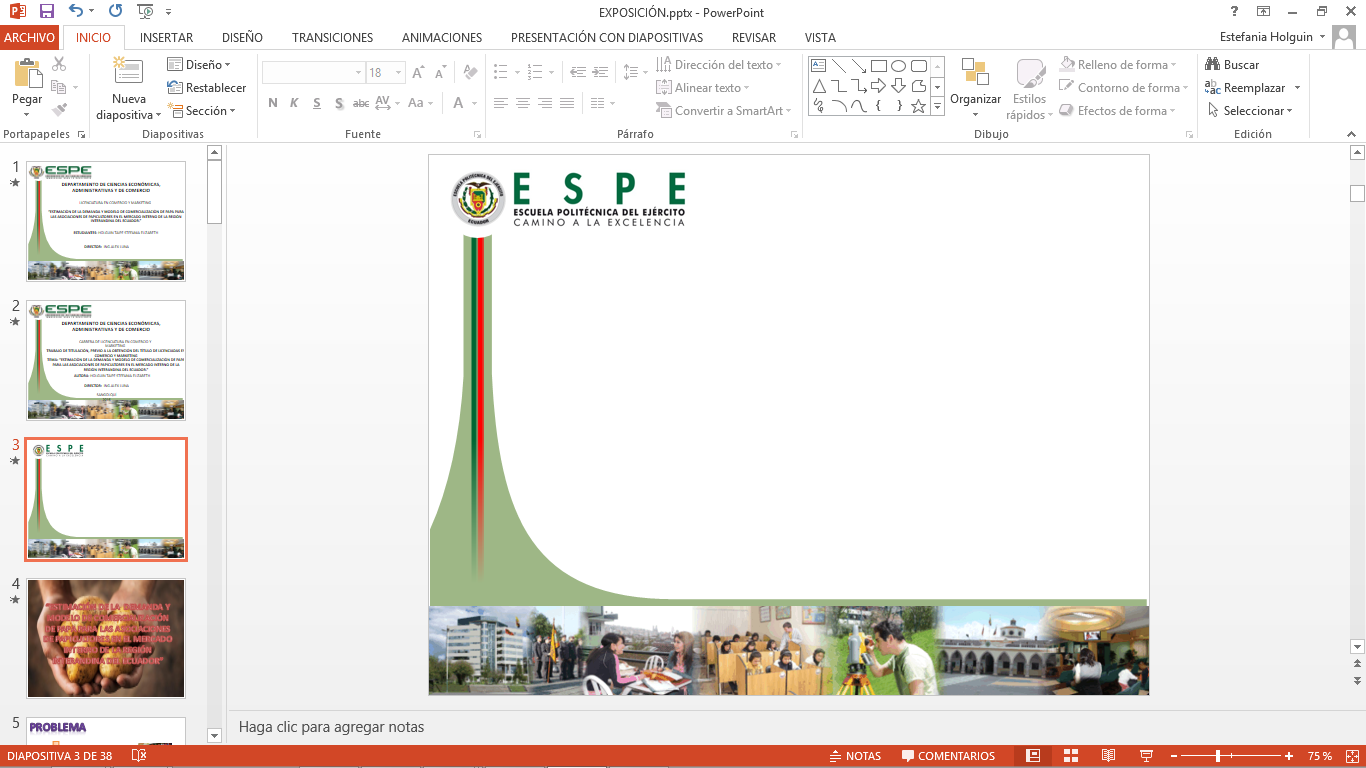 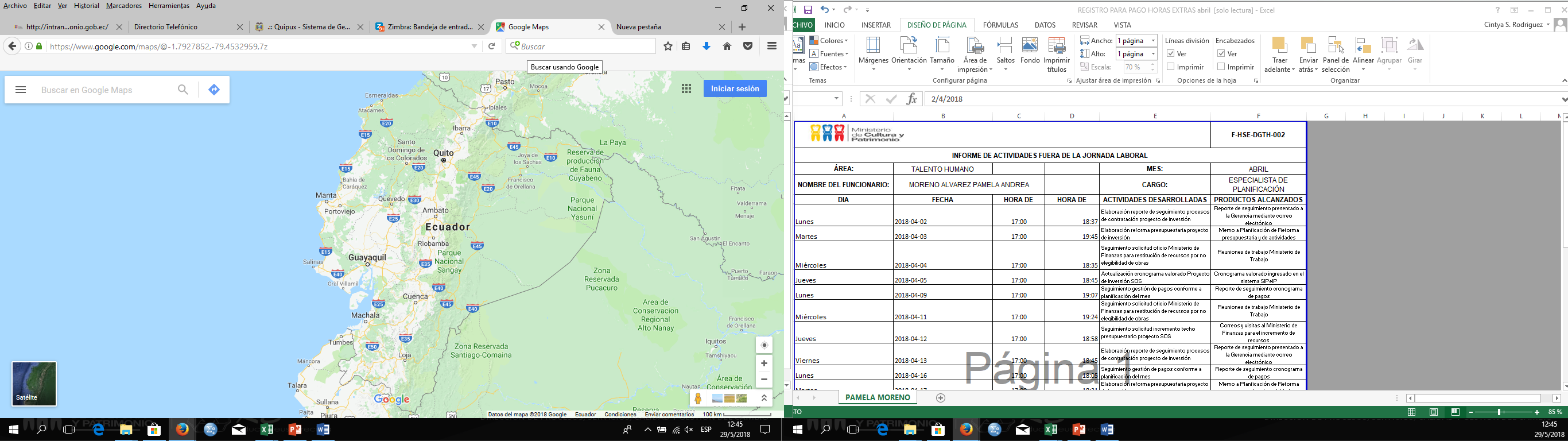 La ciudad de Quito fue declarada 
"Patrimonio Cultural de la Humanidad", el 18 de septiembre de 1978 por la UNESCO.
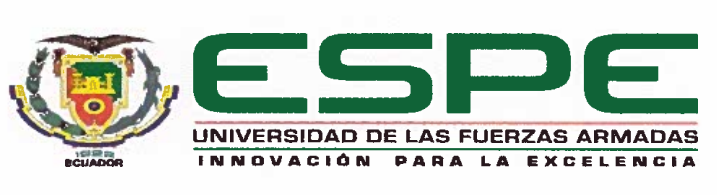 ANTECEDENTES
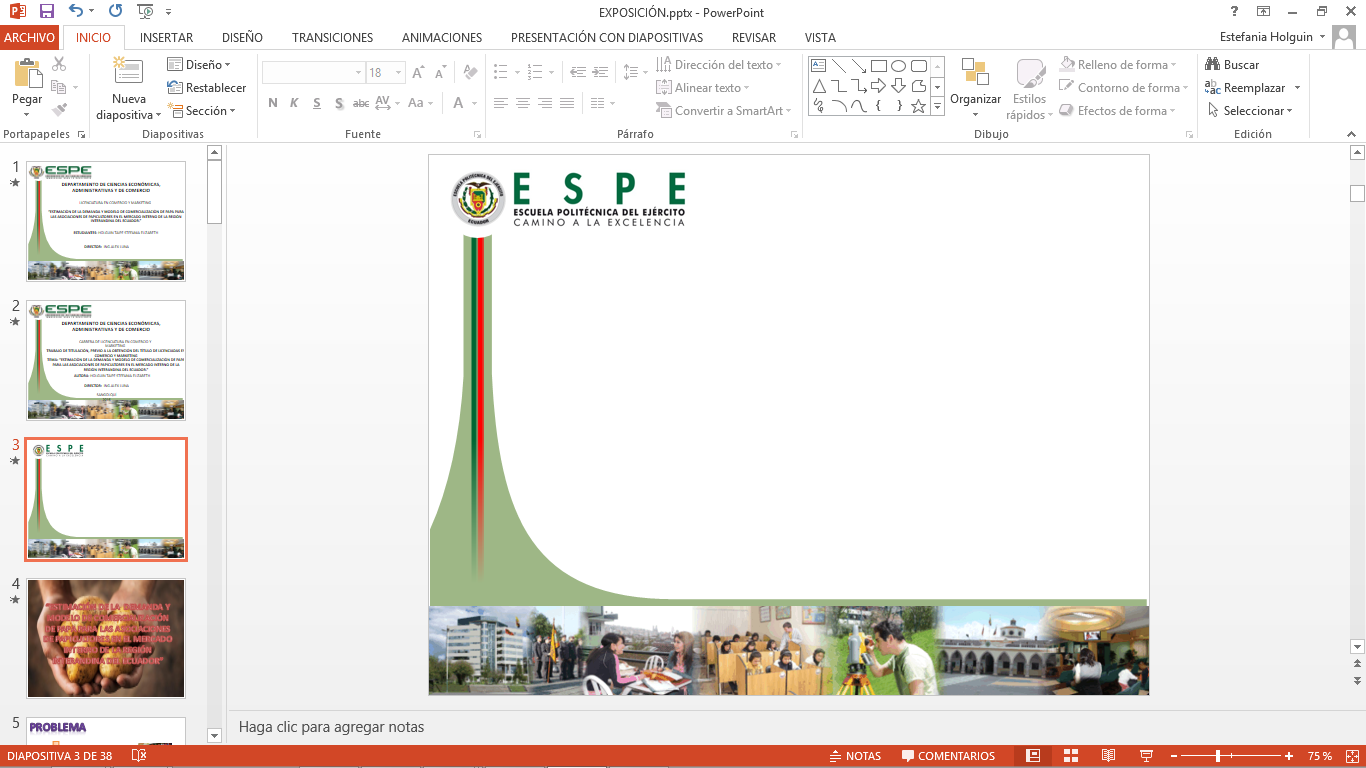 El Instituto Nacional de Patrimonio Cultural INPC utiliza la siguiente clasificación para estudiar el patrimonio.
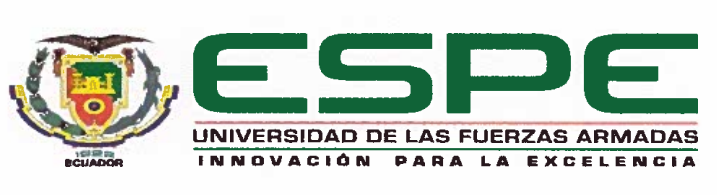 ÁRBOL DE PROBLEMAS
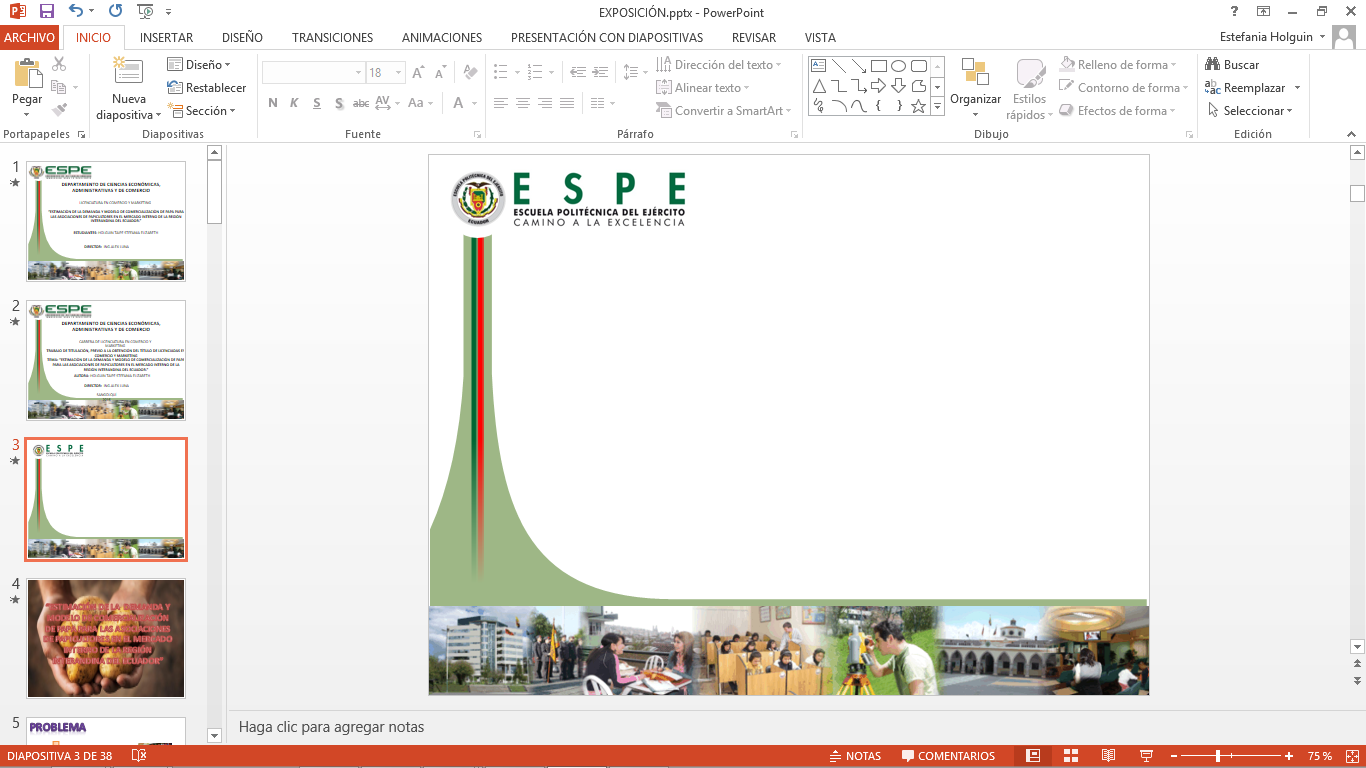 EFECTOS
CAUSAS
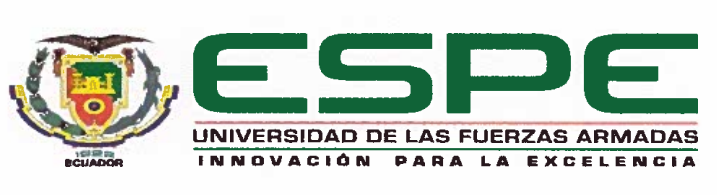 OBJETIVO GENERAL
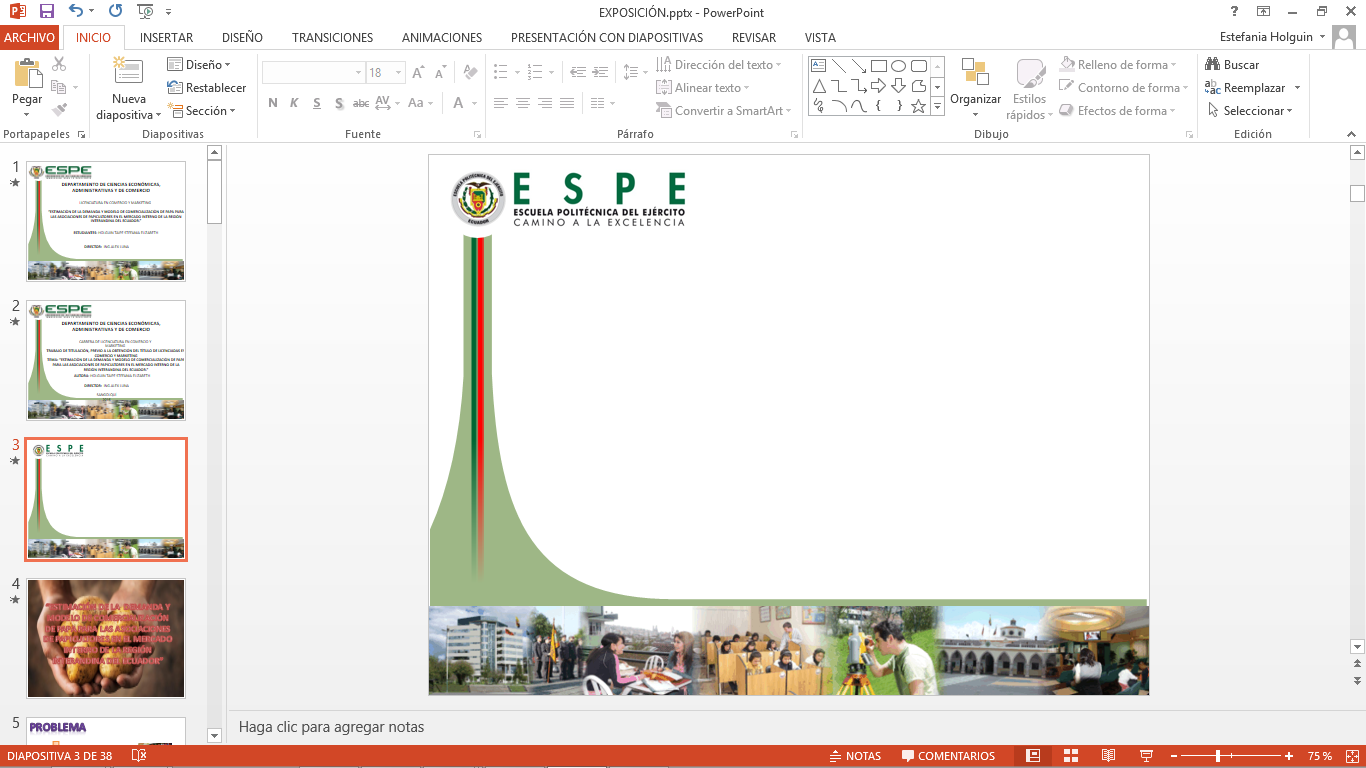 COSTA
SIERRA
ORIENTE
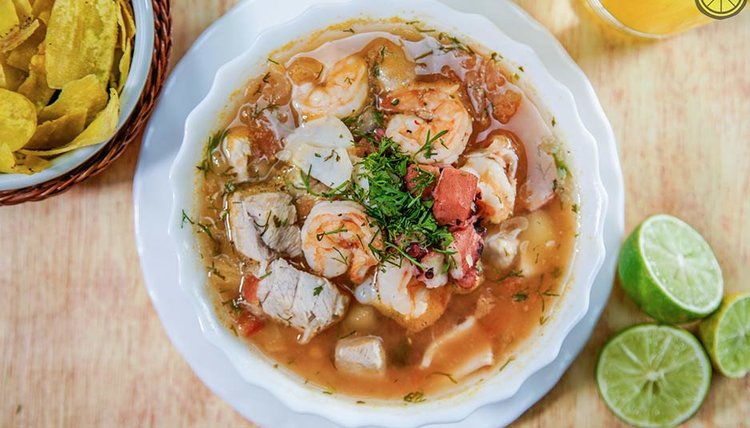 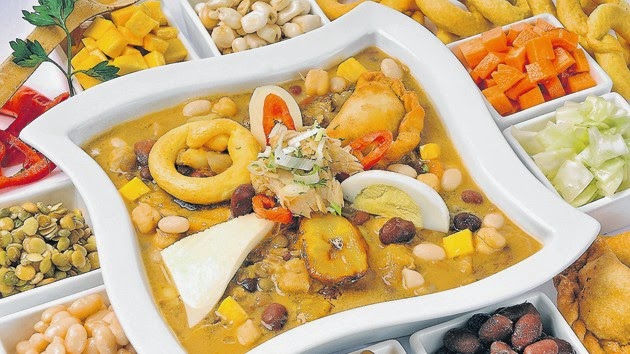 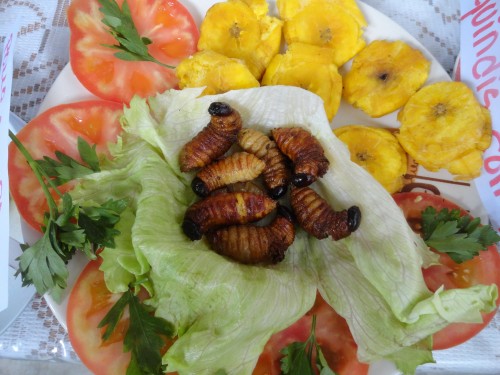 Identificar los factores que inciden en el comportamiento del consumidor frente a la gastronomía patrimonial que ofrecen los restaurantes de comida típica en el Distrito Metropolitano de Quito, para proponer alternativas para mayor consumo y resaltar la cultura gastronómica a nivel local y nacional.
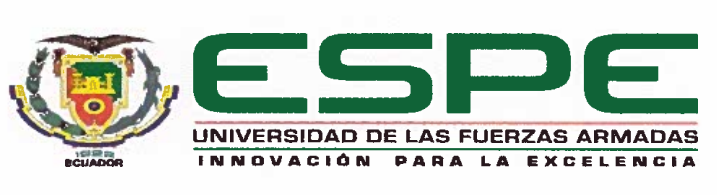 OBJETIVOS ESPECIFICOS
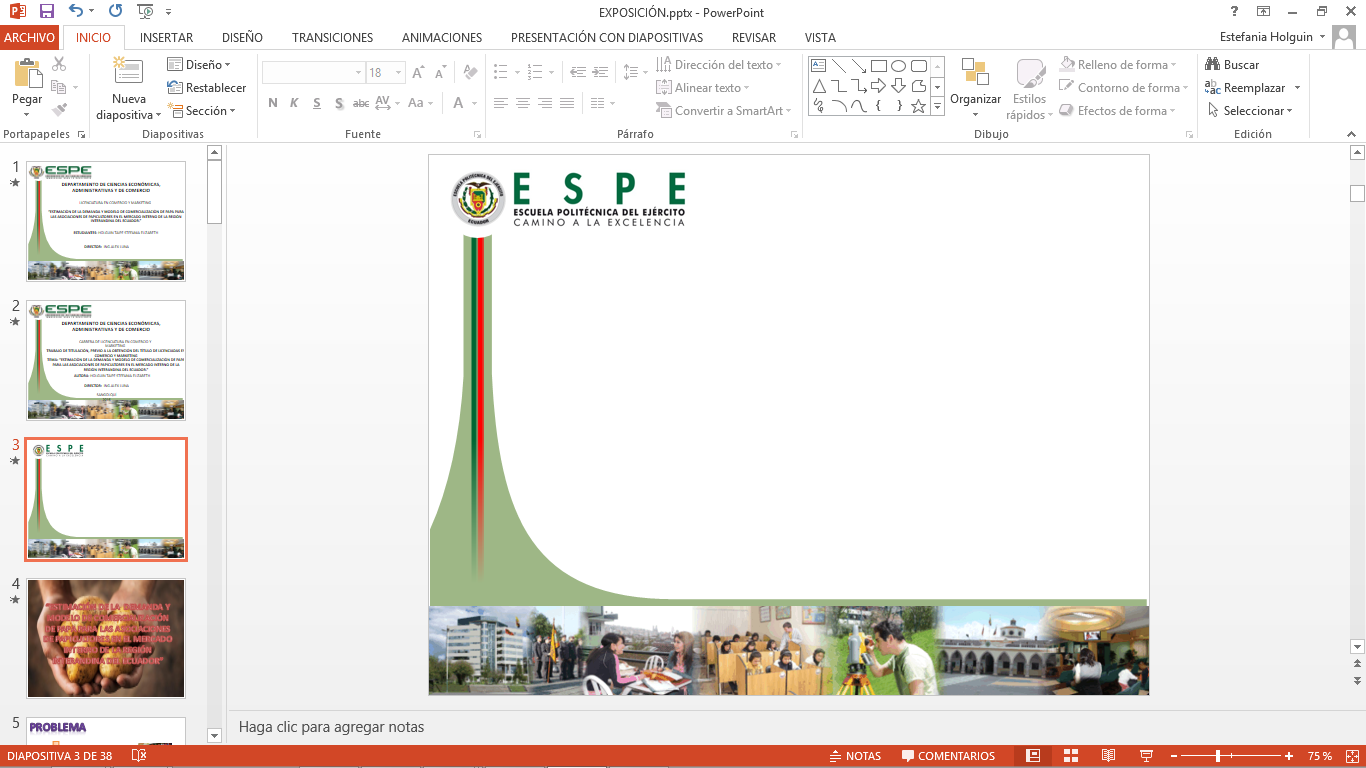 Investigar si la ubicación de los establecimientos de comidas típicas en el Distrito Metropolitano de Quito se encuentra en lugares estratégicos.
Verificar la frecuencia de consumo de platillos patrimoniales en el Distrito Metropolitano de Quito, tendencias, gustos y preferencias.
Plantear una propuesta de marketing que permita dar a conocer los restaurantes que ofrecen gastronomía patrimonial.
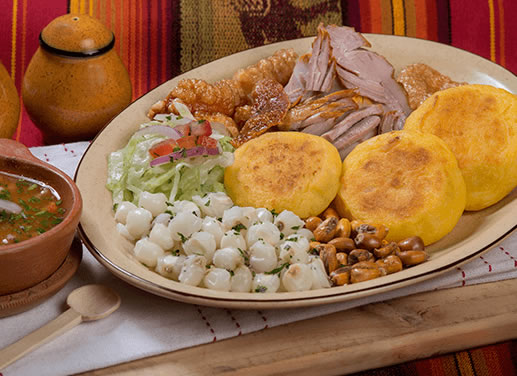 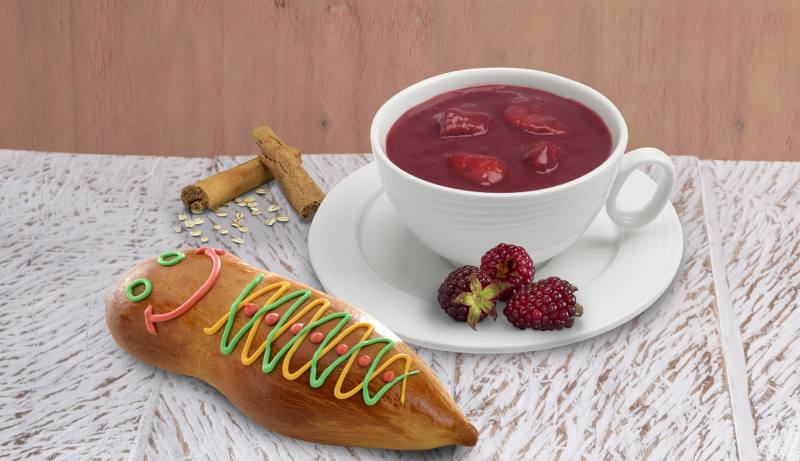 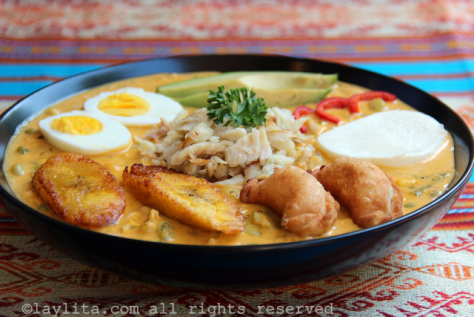 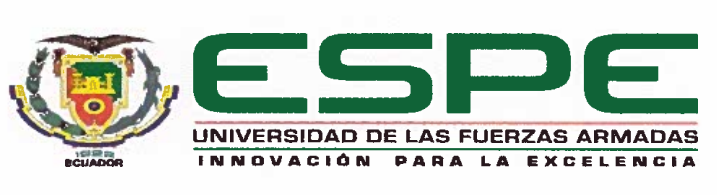 HIPÓTESIS
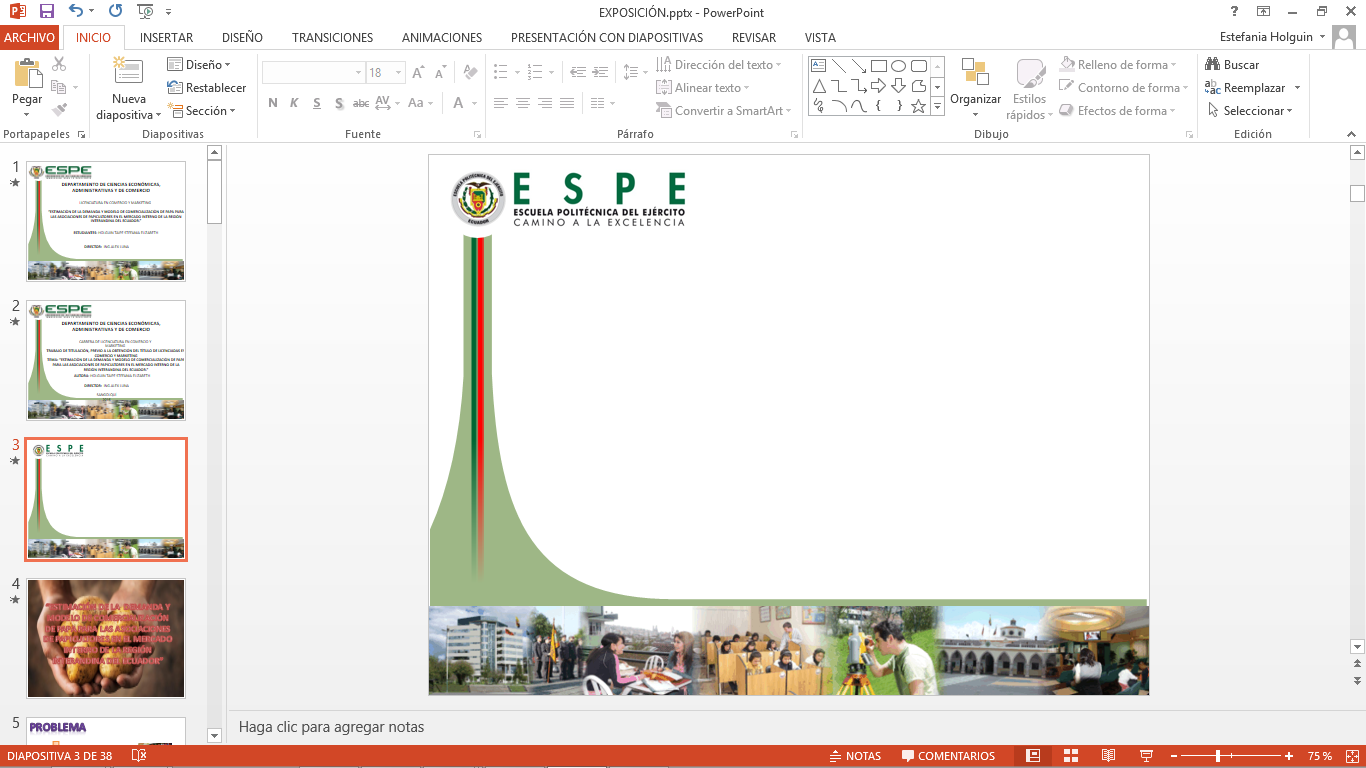 Hipótesis Nula: El consumo de la gastronomía patrimonial de las familias que viven en el Distrito Metropolitano de Quito se encuentra en constante crecimiento.





Hipótesis Alternativa: El comportamiento del consumidor para el consumo de la gastronomía patrimonial es baja porque no existe incentivos por parte de los dueños de restaurantes, ni de los organismos gubernamentales.
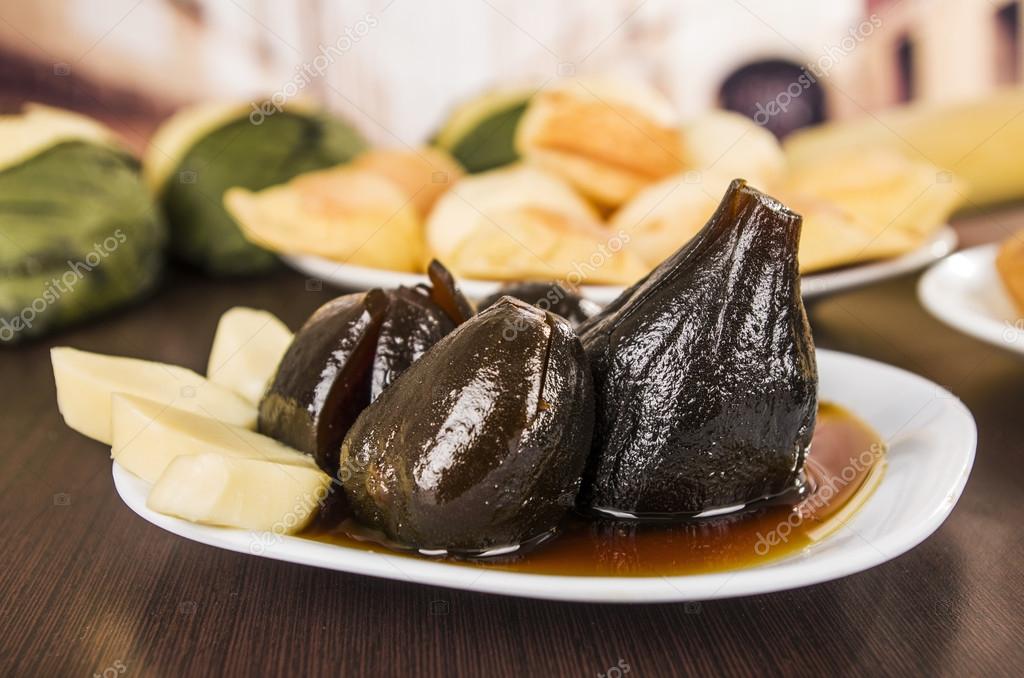 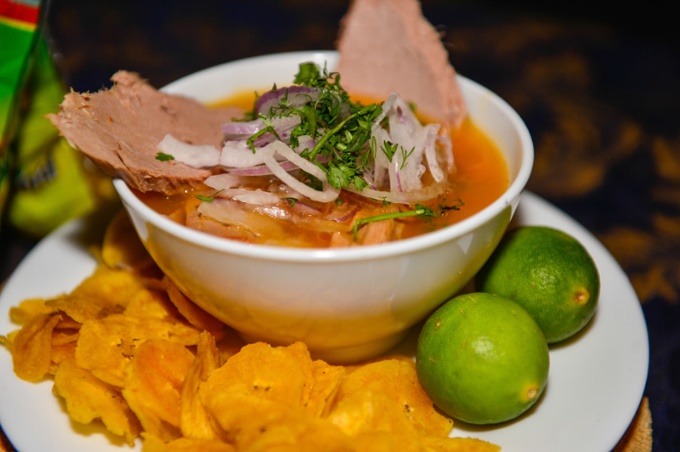 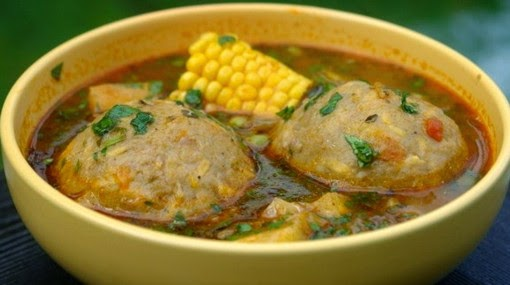 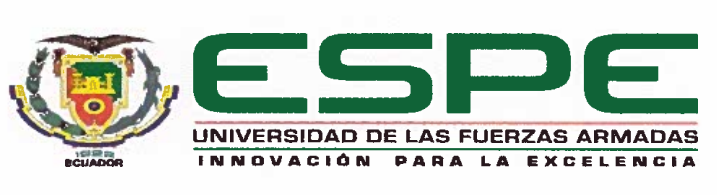 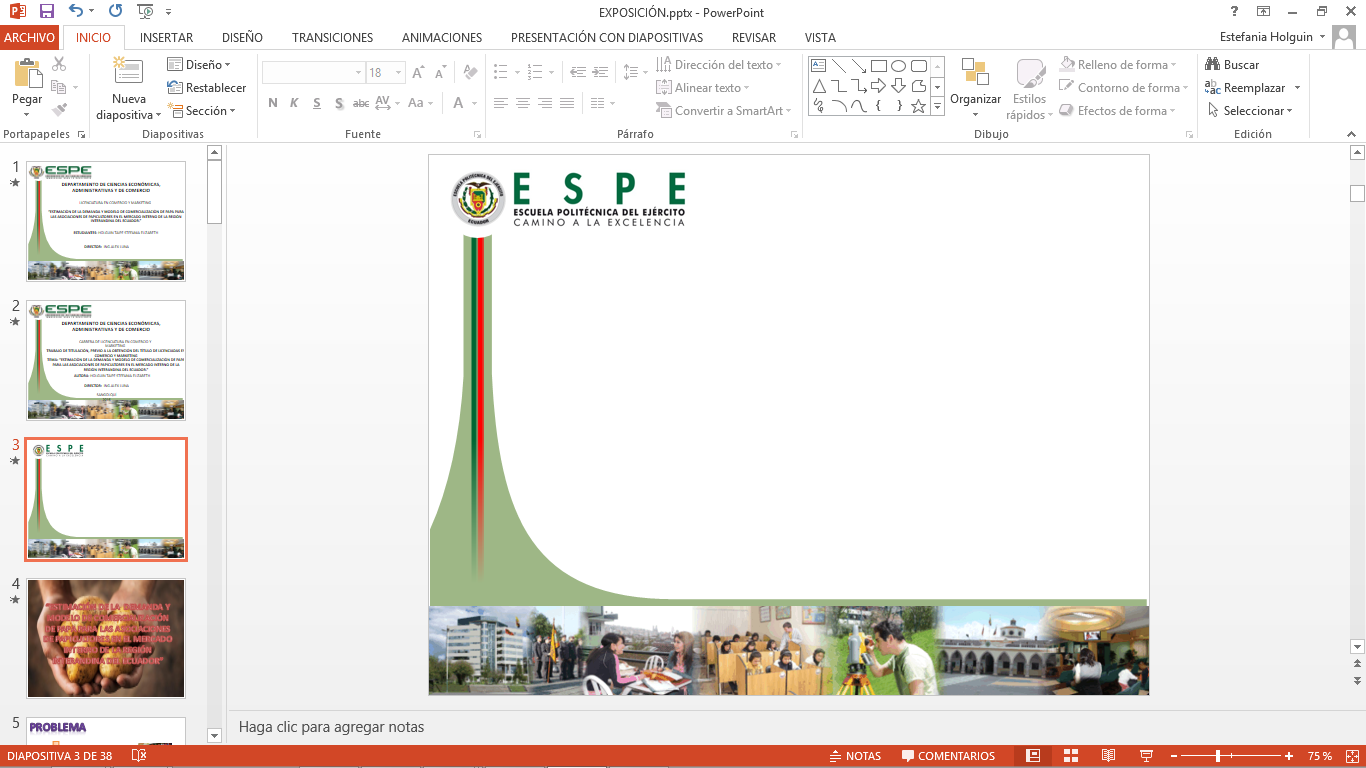 MARCO TEÓRICO
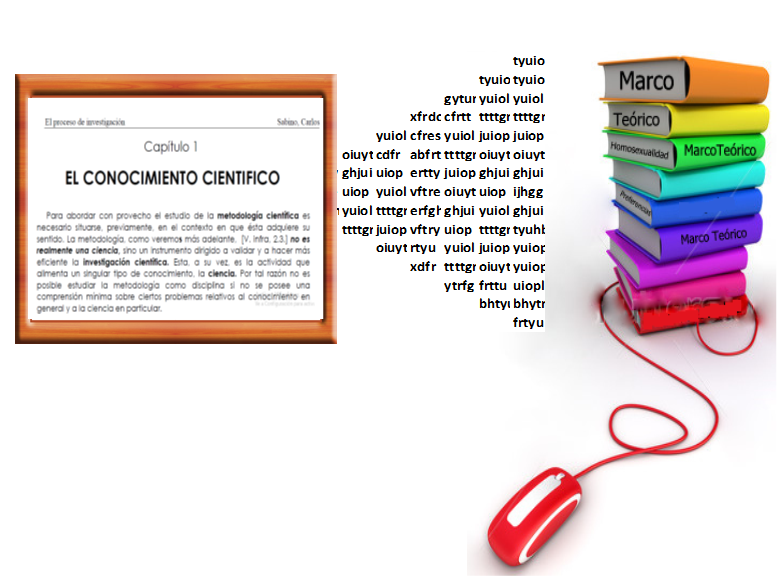 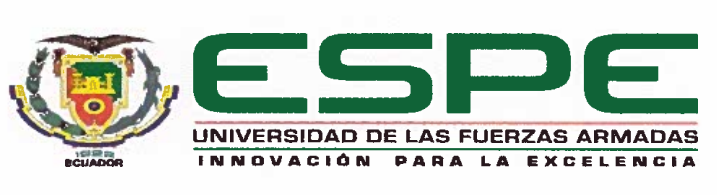 MARCO TEÓRICO
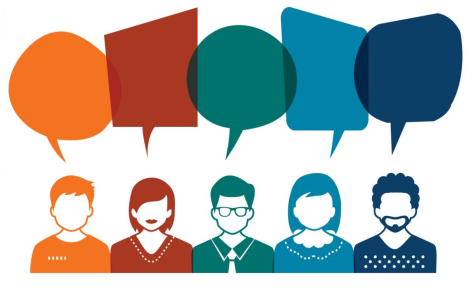 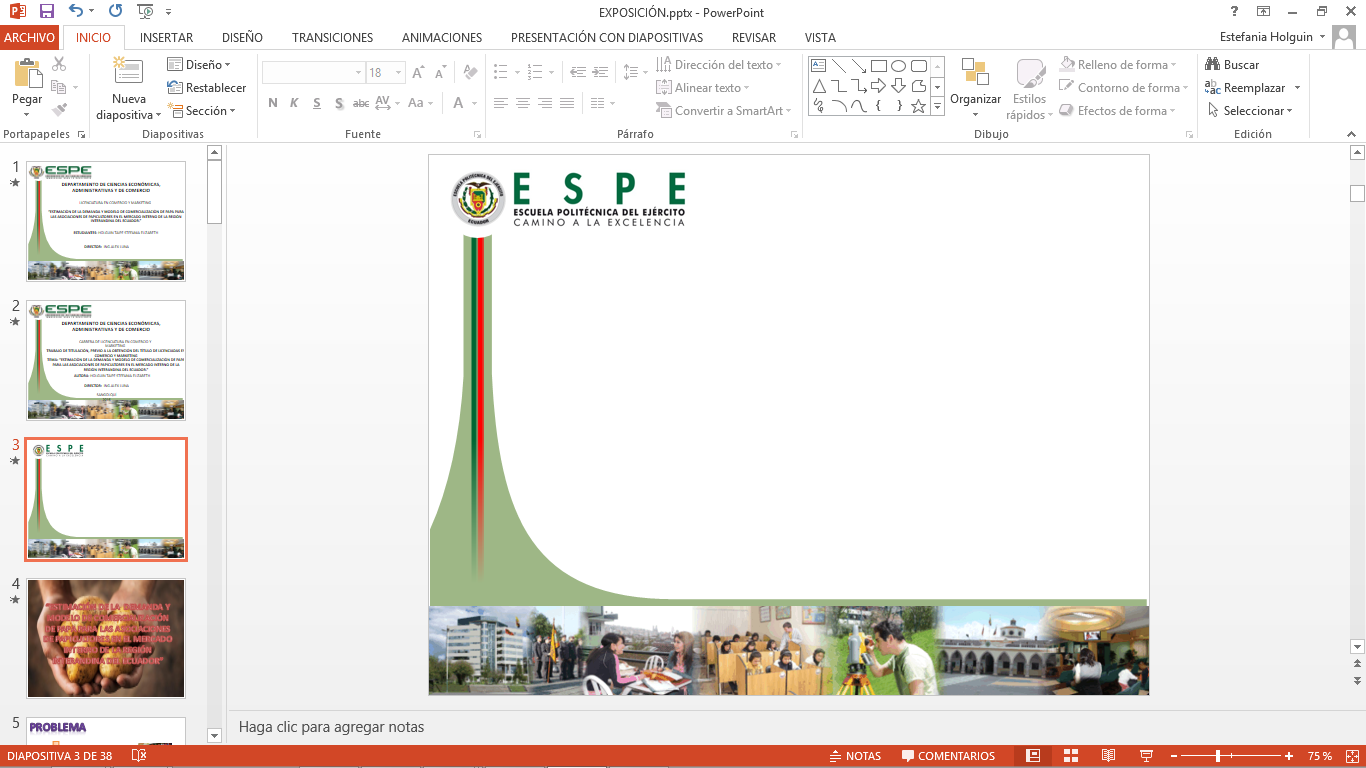 TEORIAS DE SOPORTE
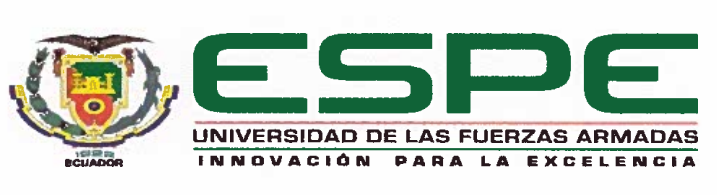 MARCO TEÓRICO
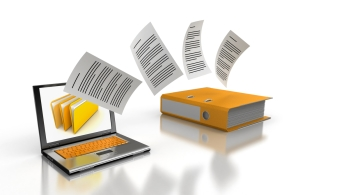 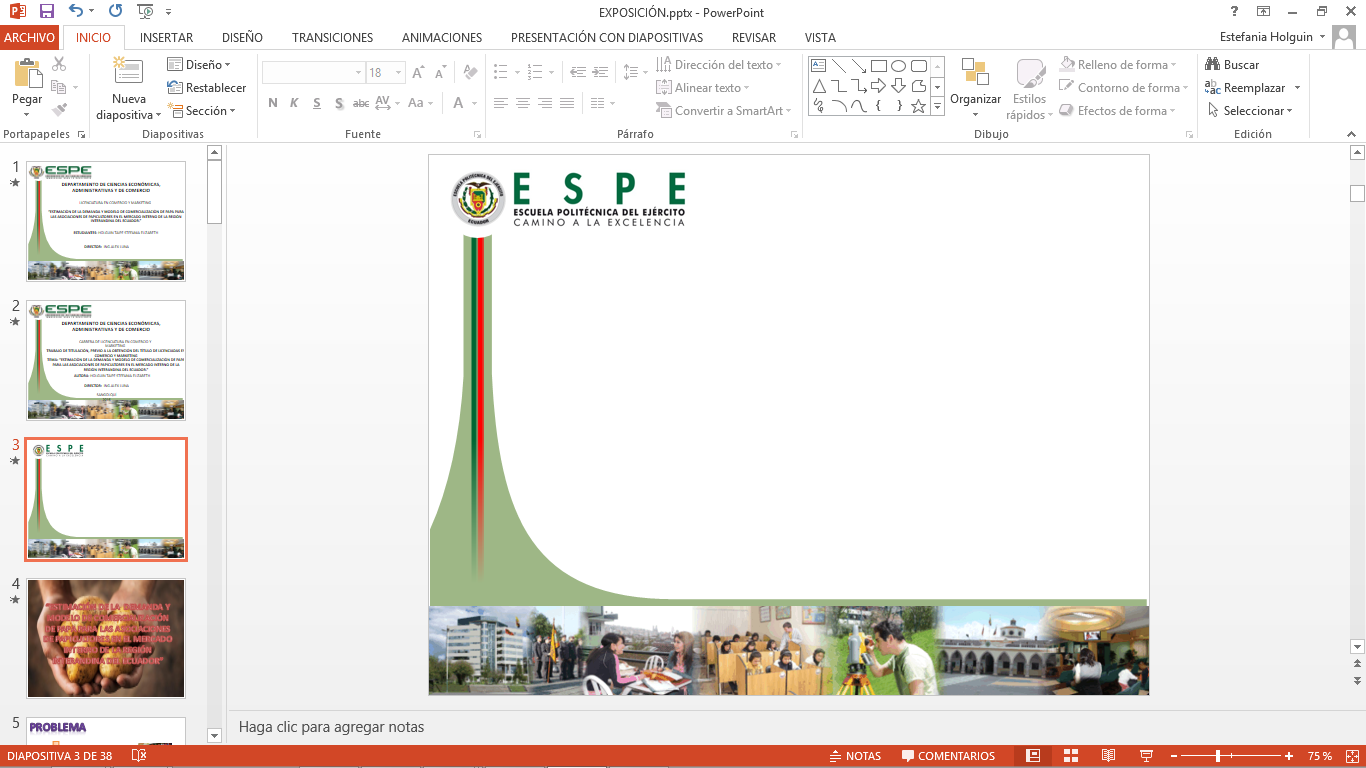 PAPERS CIENTÍFICOS
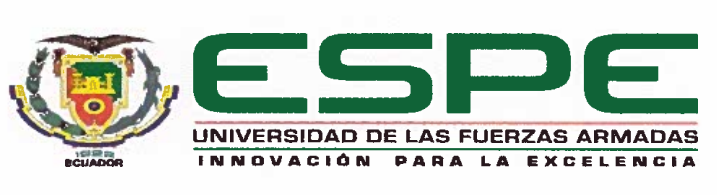 OPERACIONALIZACIÓN DE VARIABLES
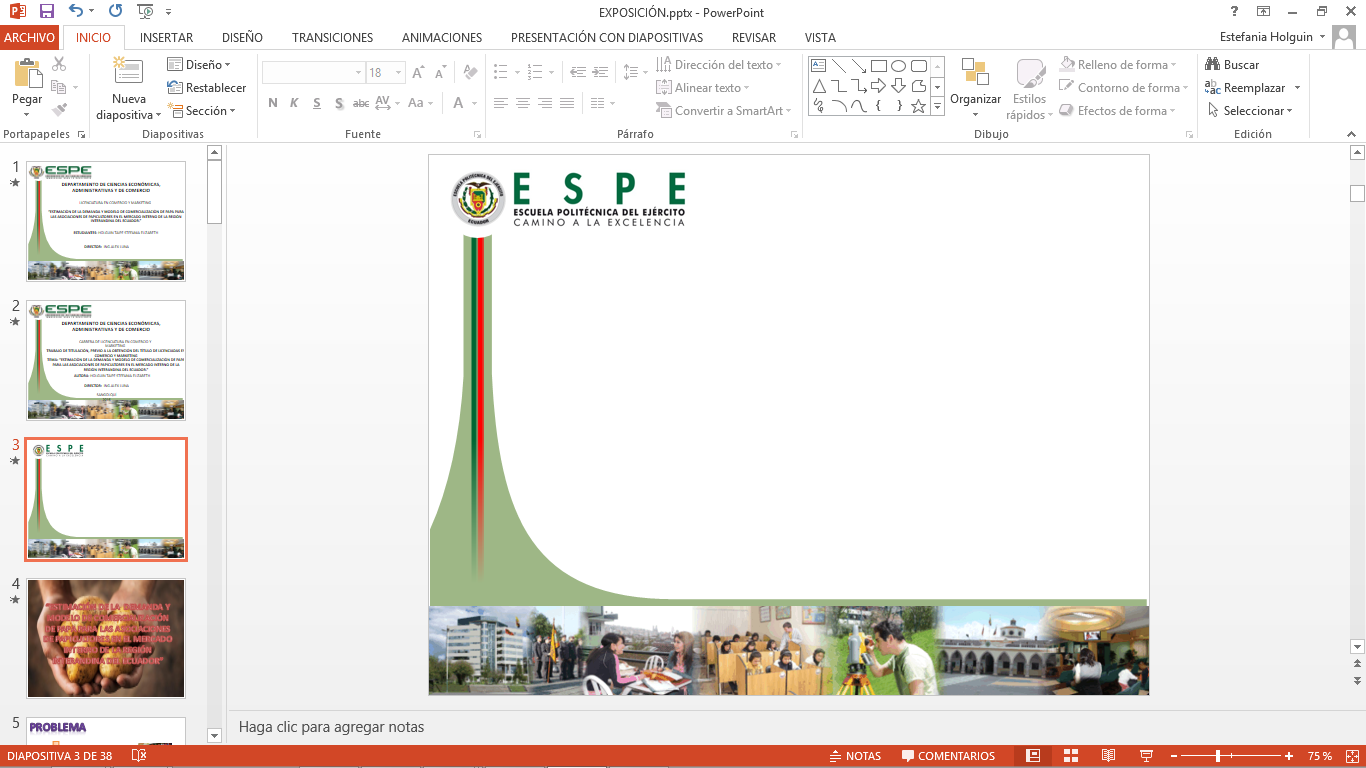 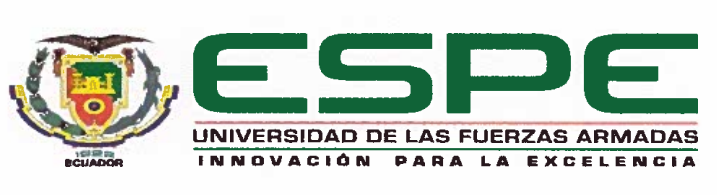 MARCO METODOLÓGICO
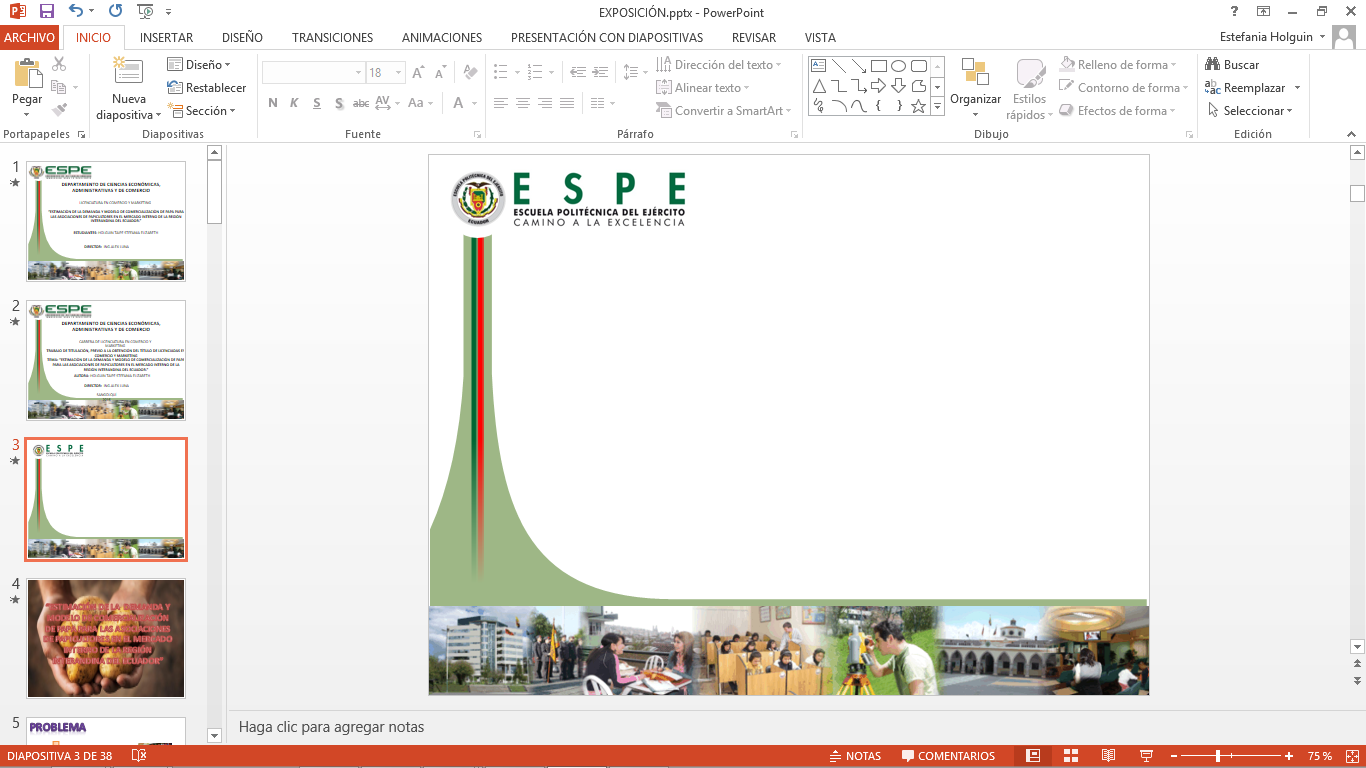 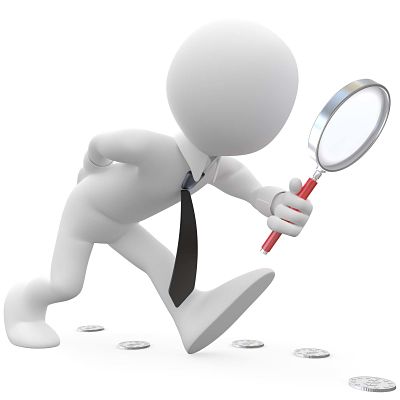 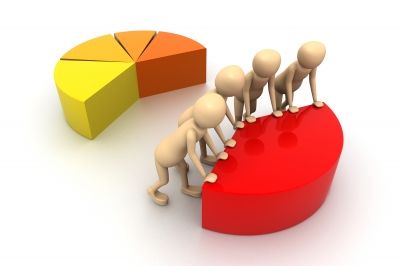 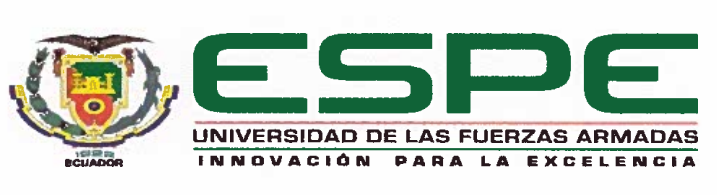 POBLACIÓN MUESTRA DE ESTUDIO
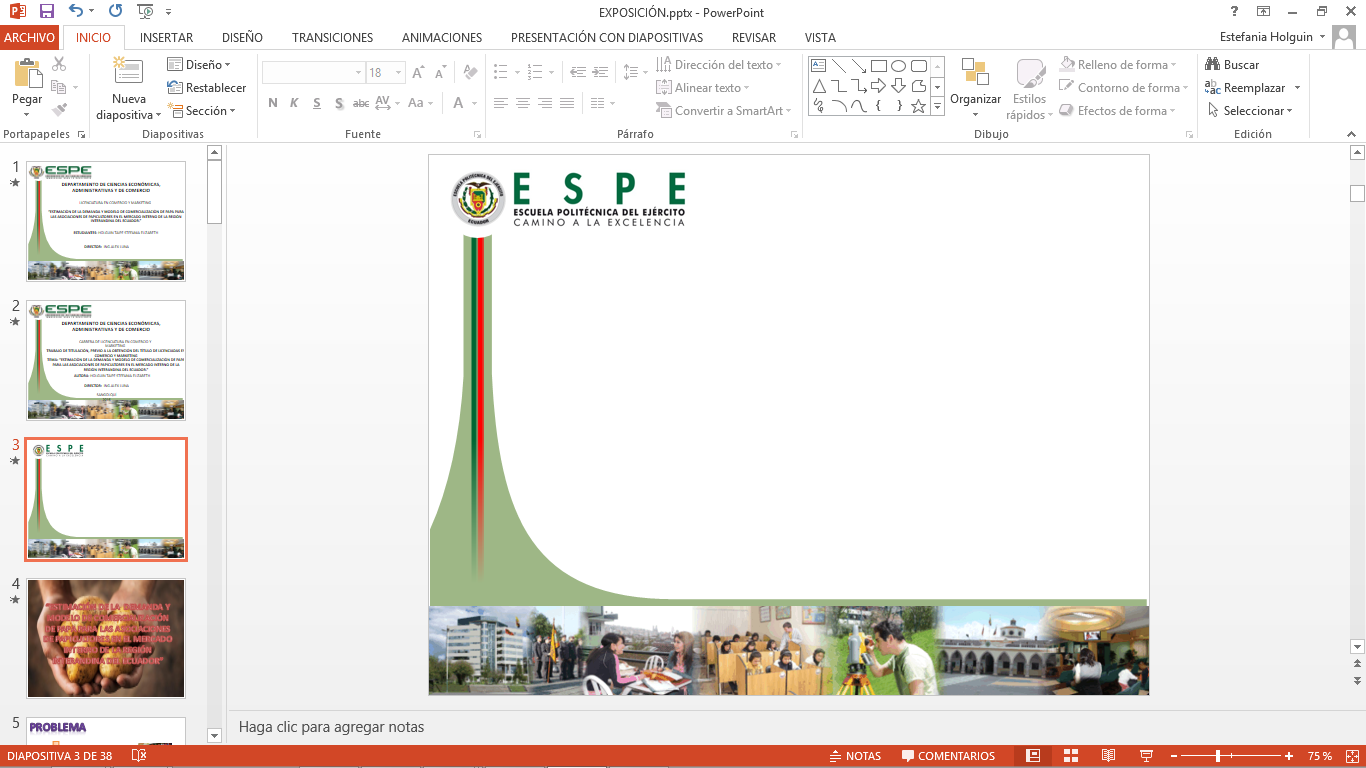 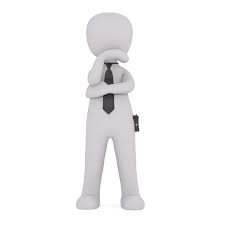 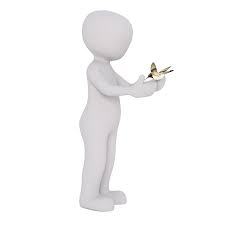 2´632.359
PERSONAS
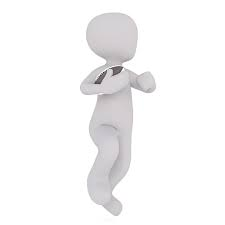 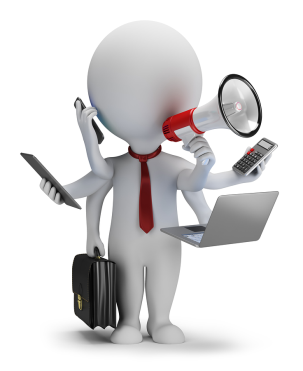 908.583 
PERSONAS
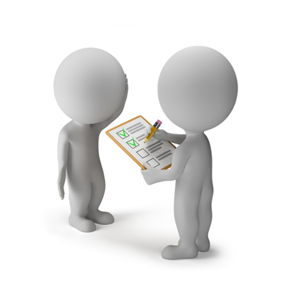 384 ENCUESTADOS
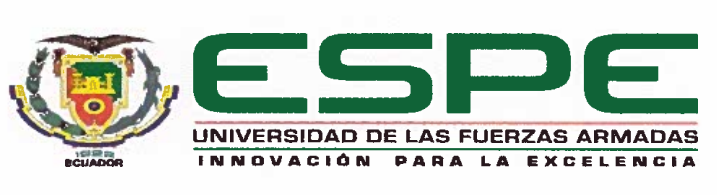 CÁLCULO DE LA MUESTRA
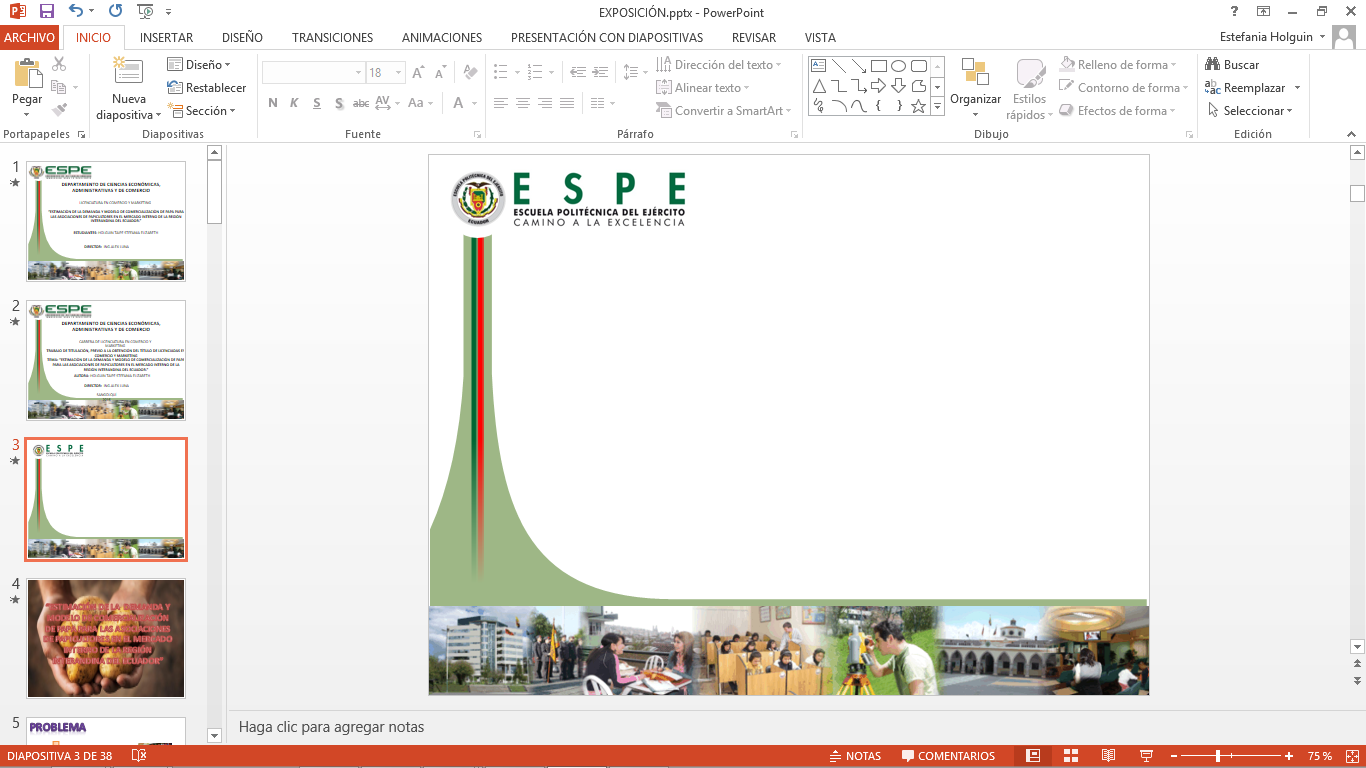 N = universo de 908.583 PEA en DMQ
Z = Nivel de confianza (números determinados según la tabla de valores críticos de la distribución normal estándar; donde Z de 95% es igual a 1,96)
P = probabilidad a favor; 0,5
Q = probabilidad en contra; 0,5
e = error de estimación; 0,05
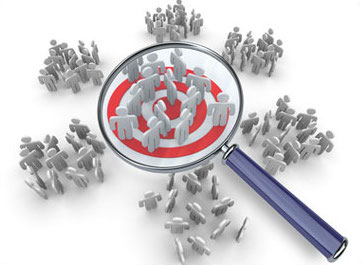 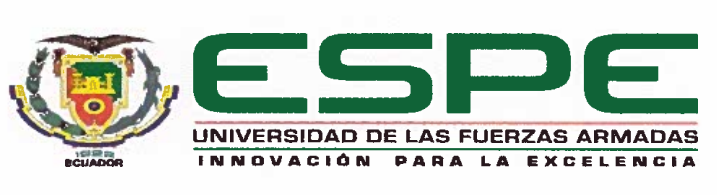 TÉCNICA DE MUESTREO
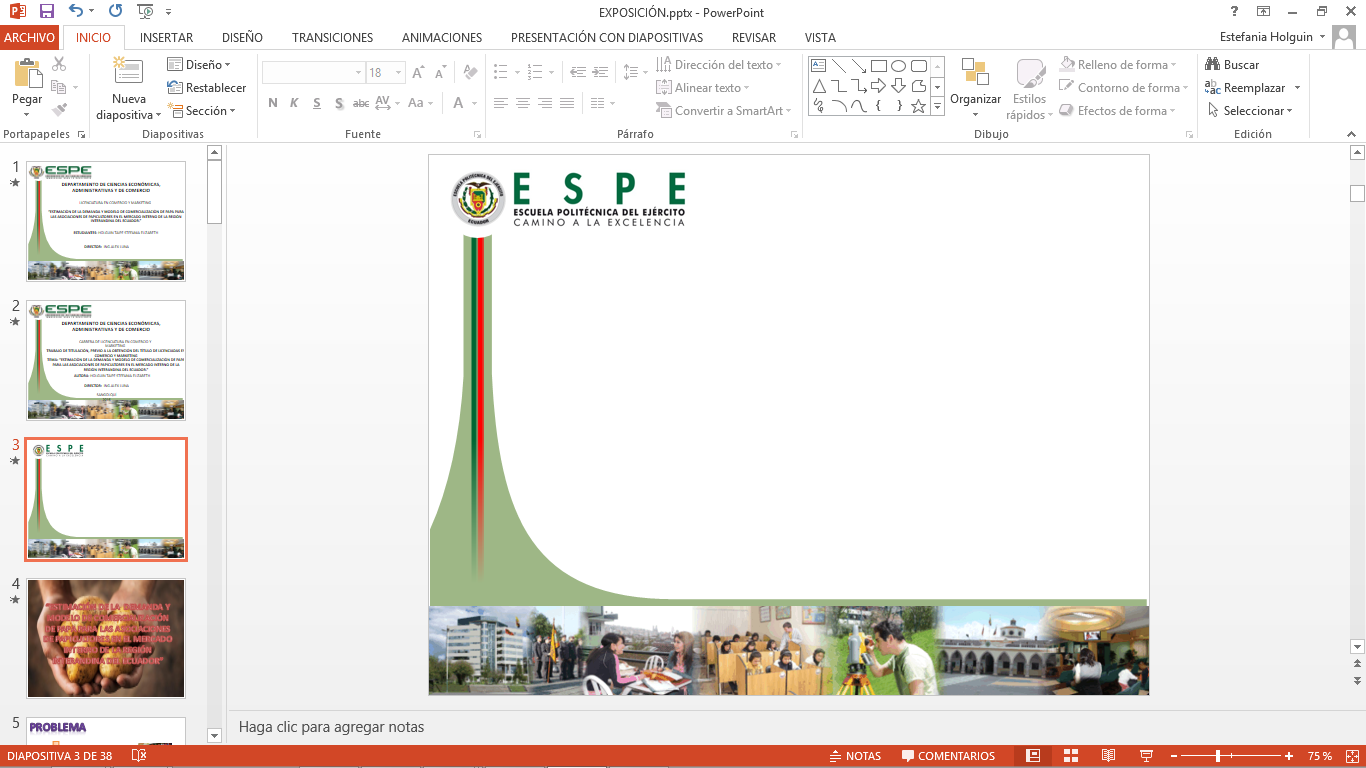 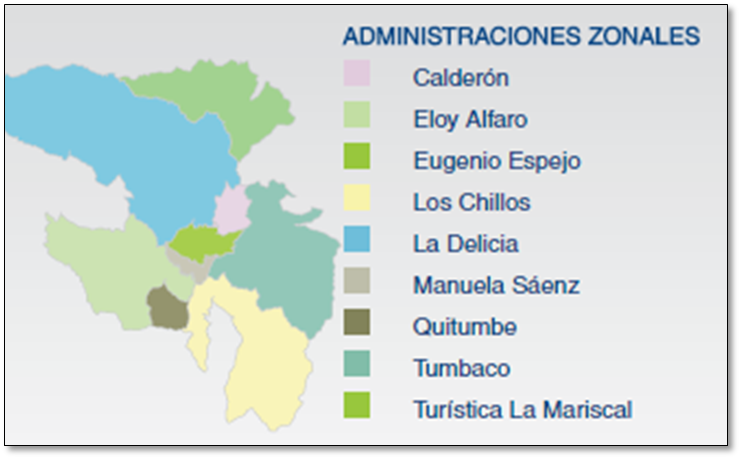 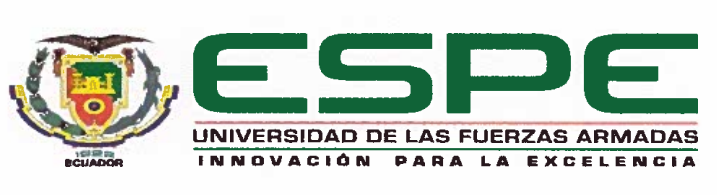 APLICACIÓN DE LA ENCUESTA
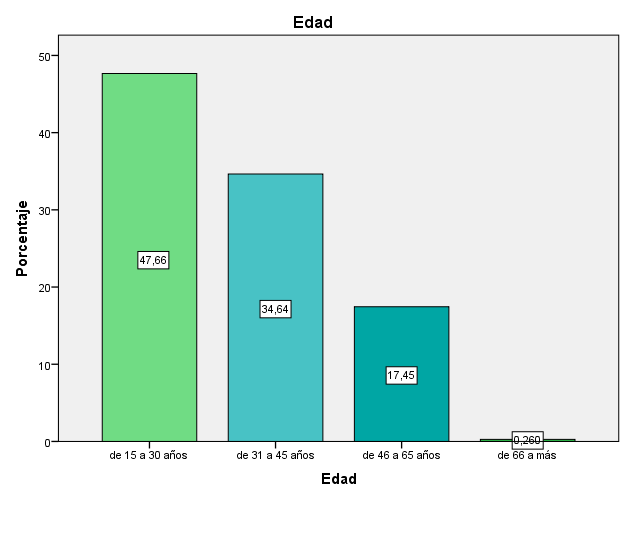 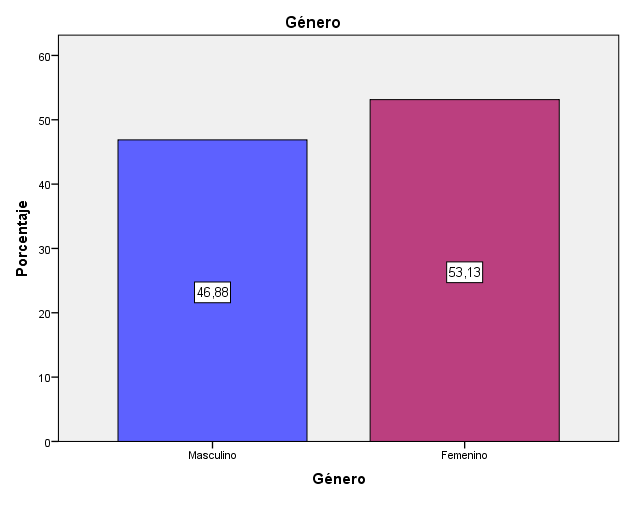 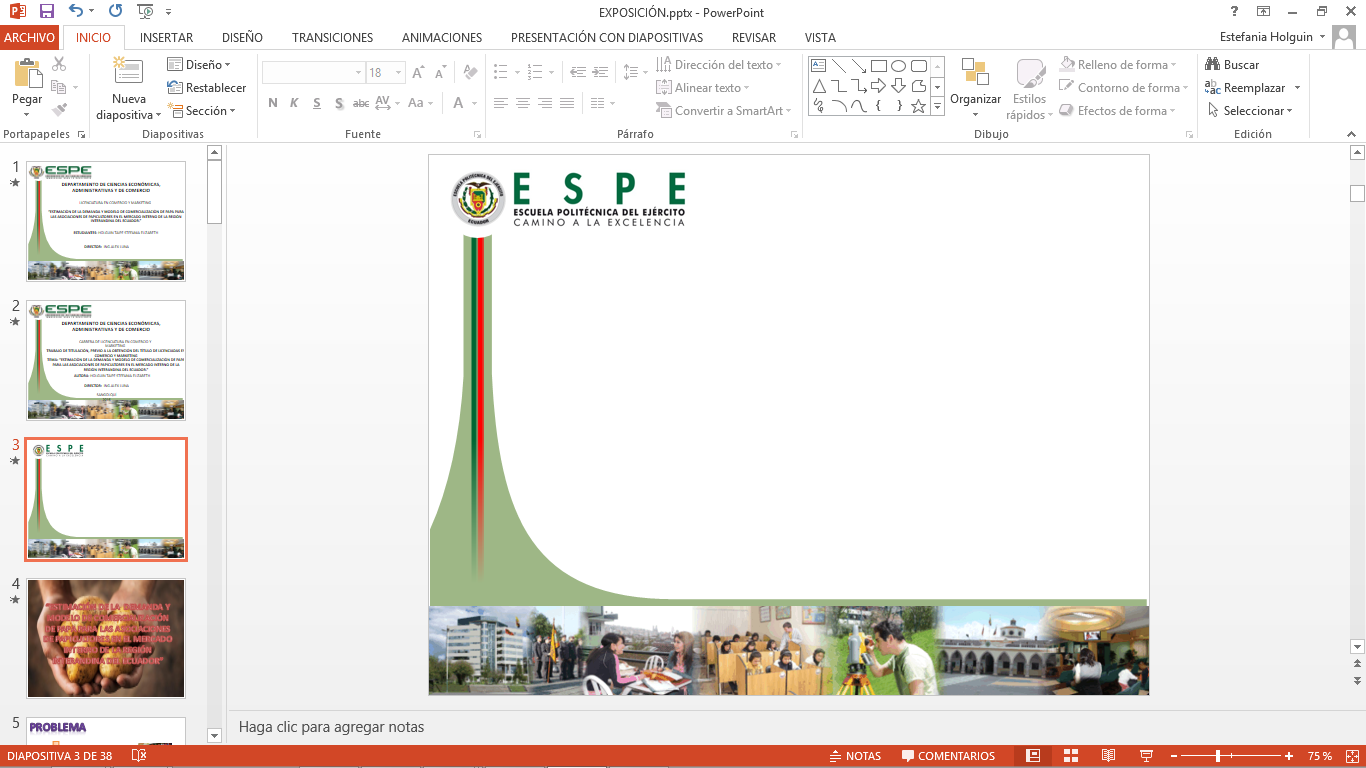 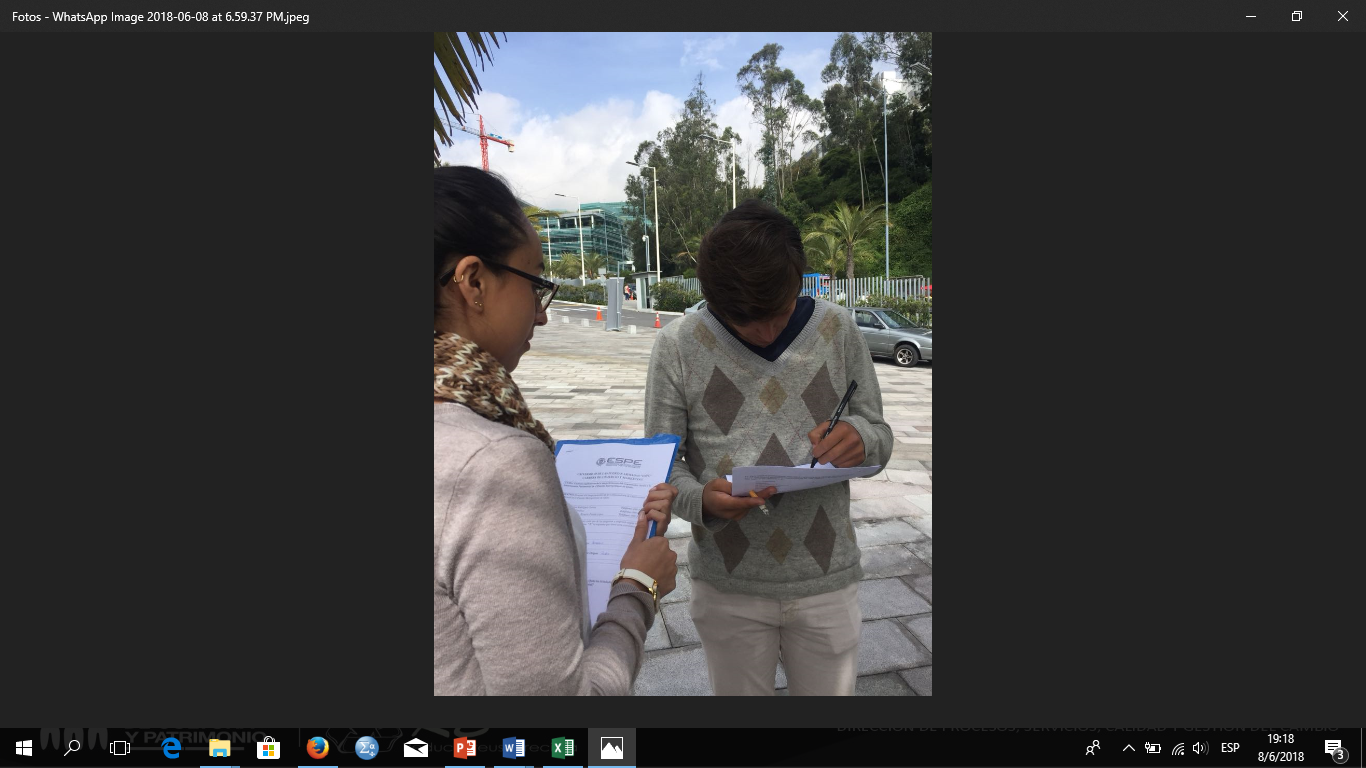 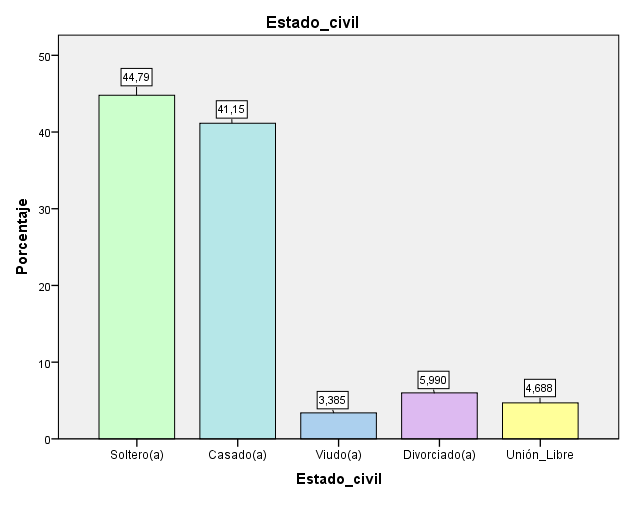 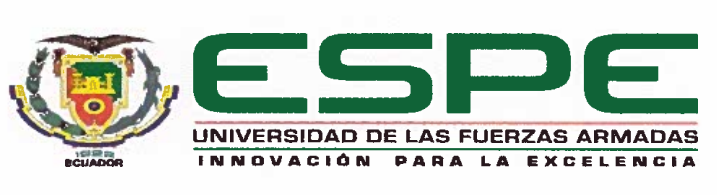 ANÁLISIS UNIVARIADO
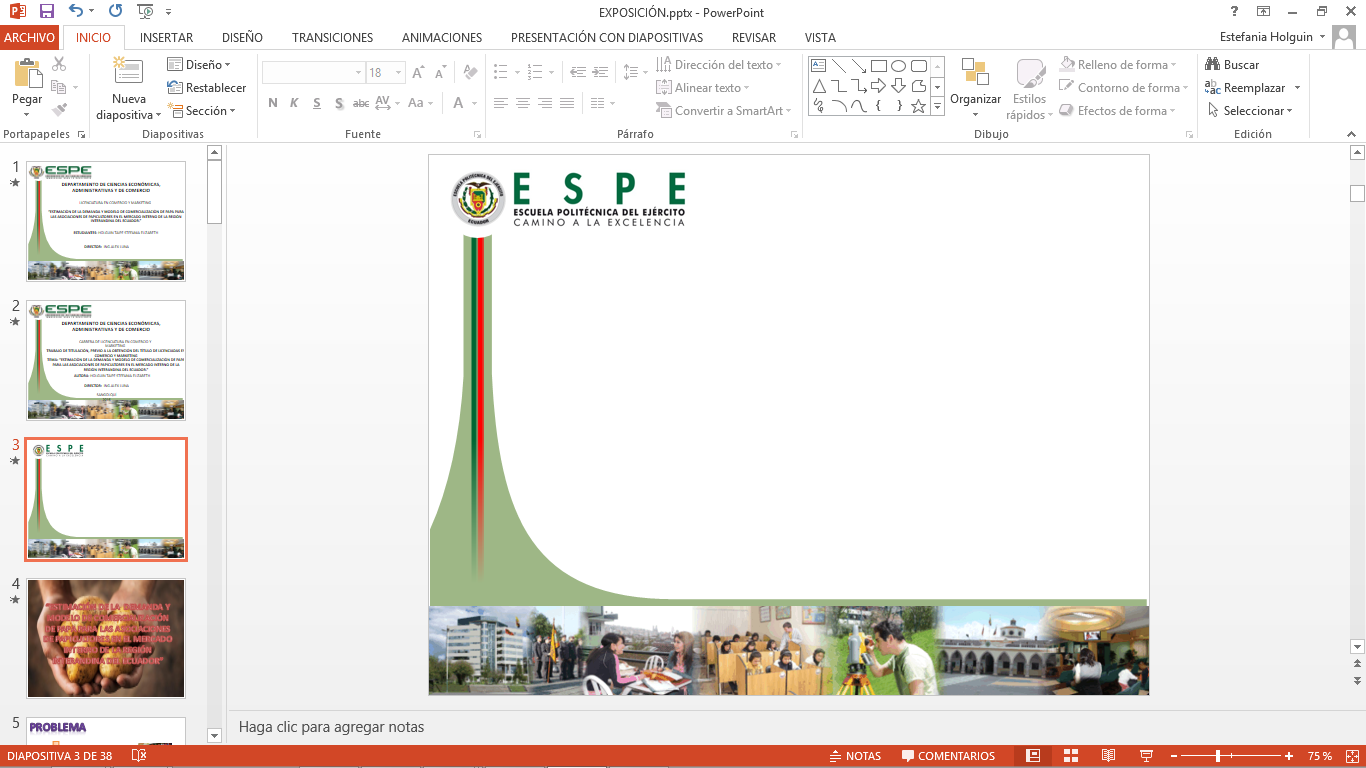 Pregunta 1: ¿El GAD Municipal del Distrito Metropolitano de Quito ha brindado apoyo suficiente a los comerciantes de gastronomía patrimonial?
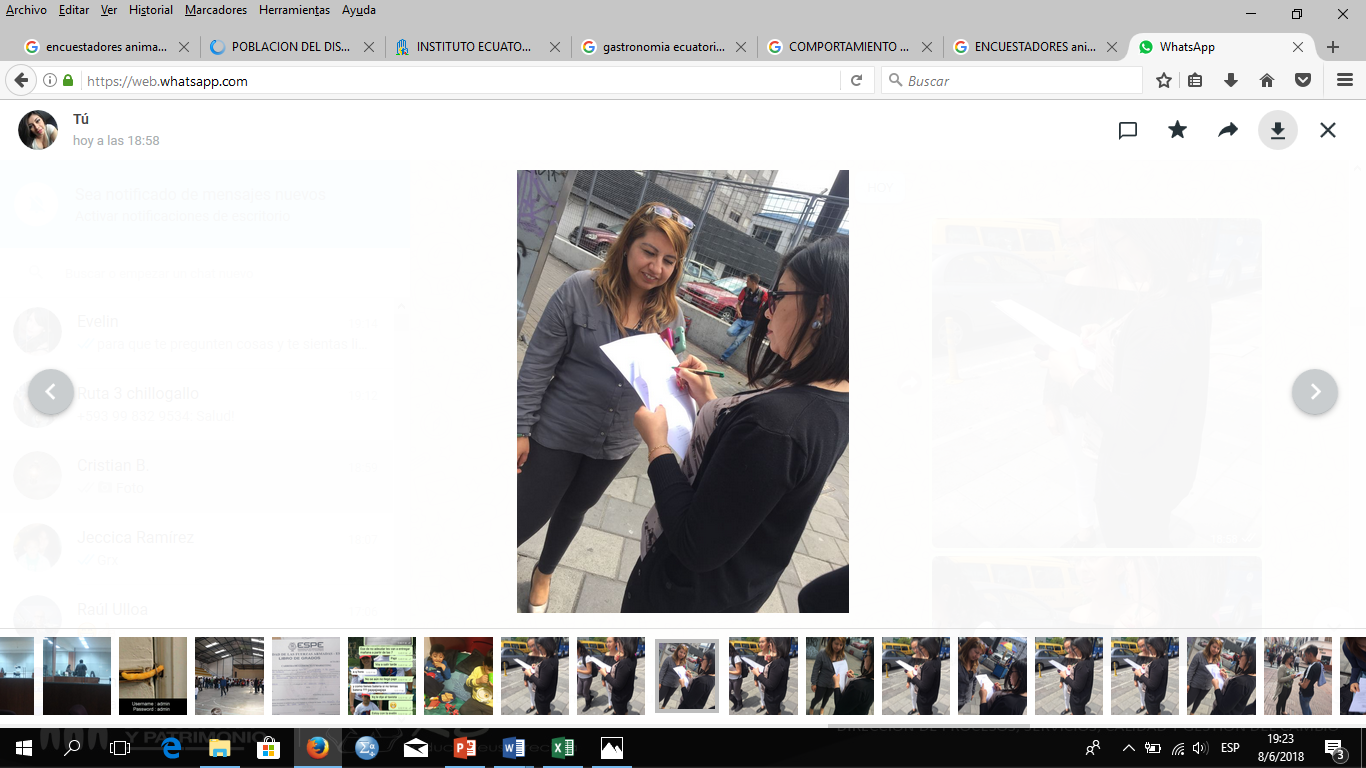 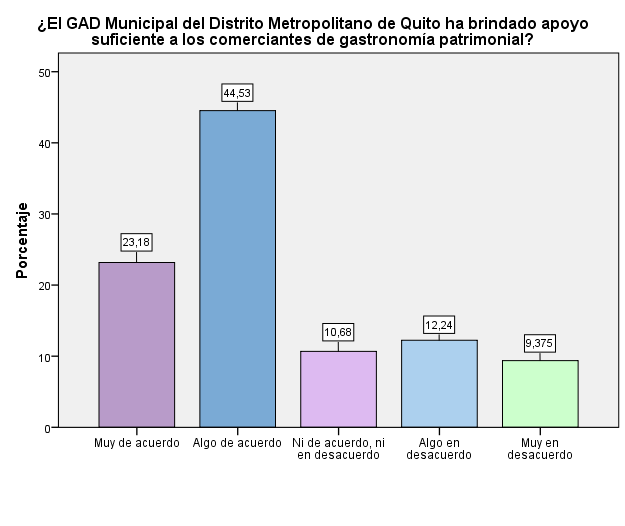 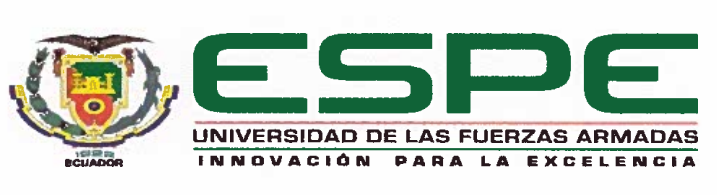 ANÁLISIS UNIVARIADO
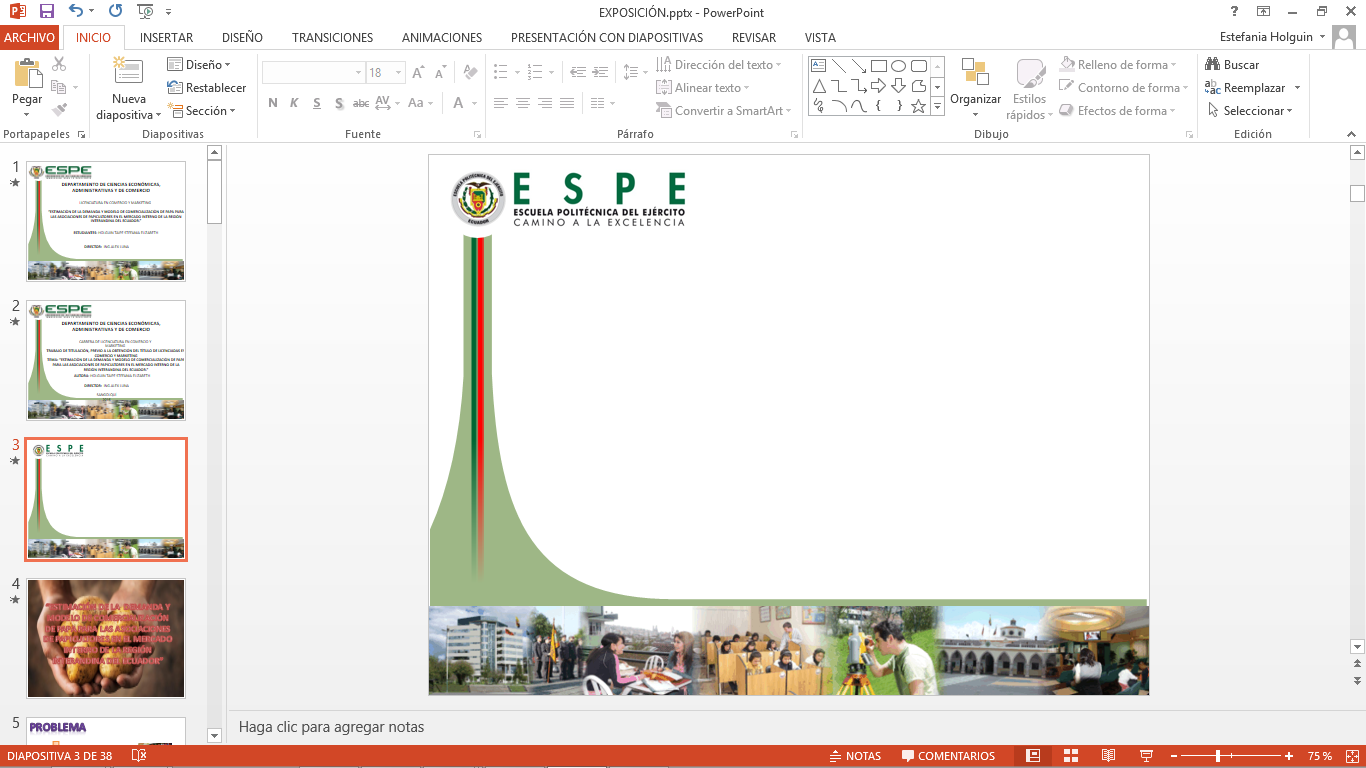 Pregunta 3. ¿Qué le motiva acudir a un restaurante de comida tradicional en lugar de un local de comida rápida?
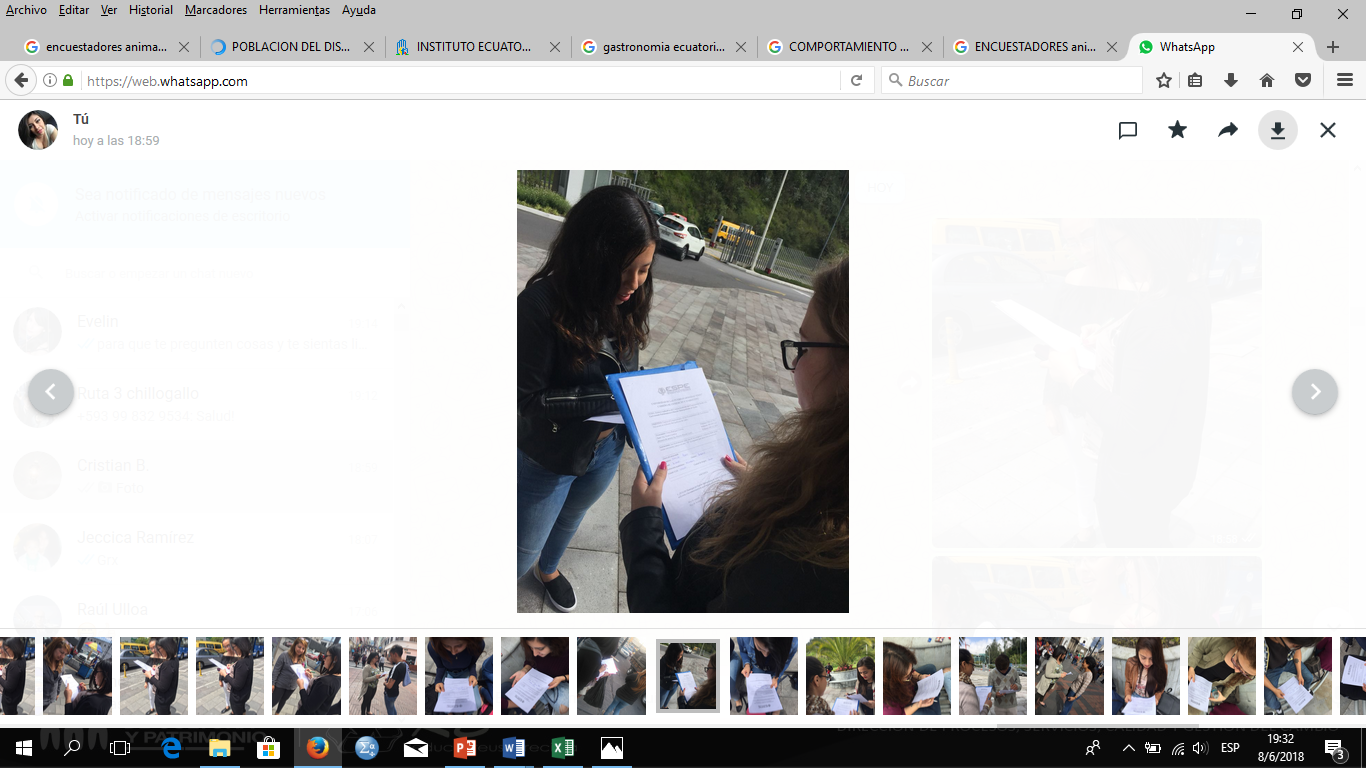 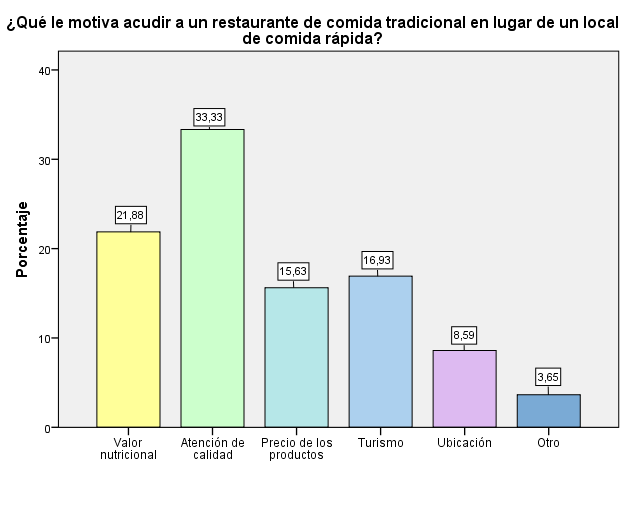 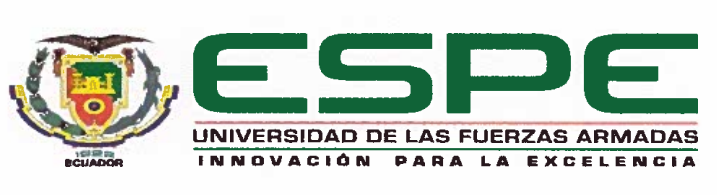 ANÁLISIS UNIVARIADO
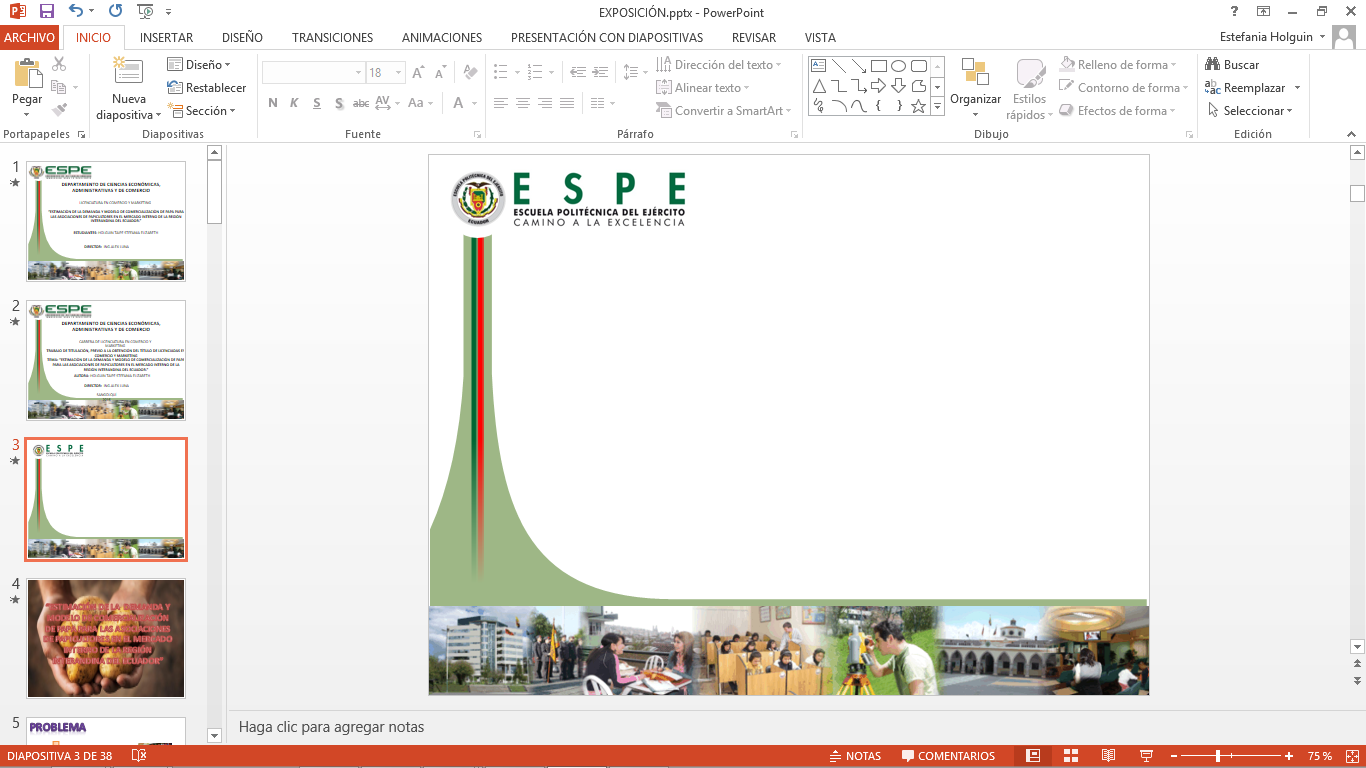 Pregunta 4. ¿Los factores que influyen en la decisión de compra de los diferentes platillos típicos son?
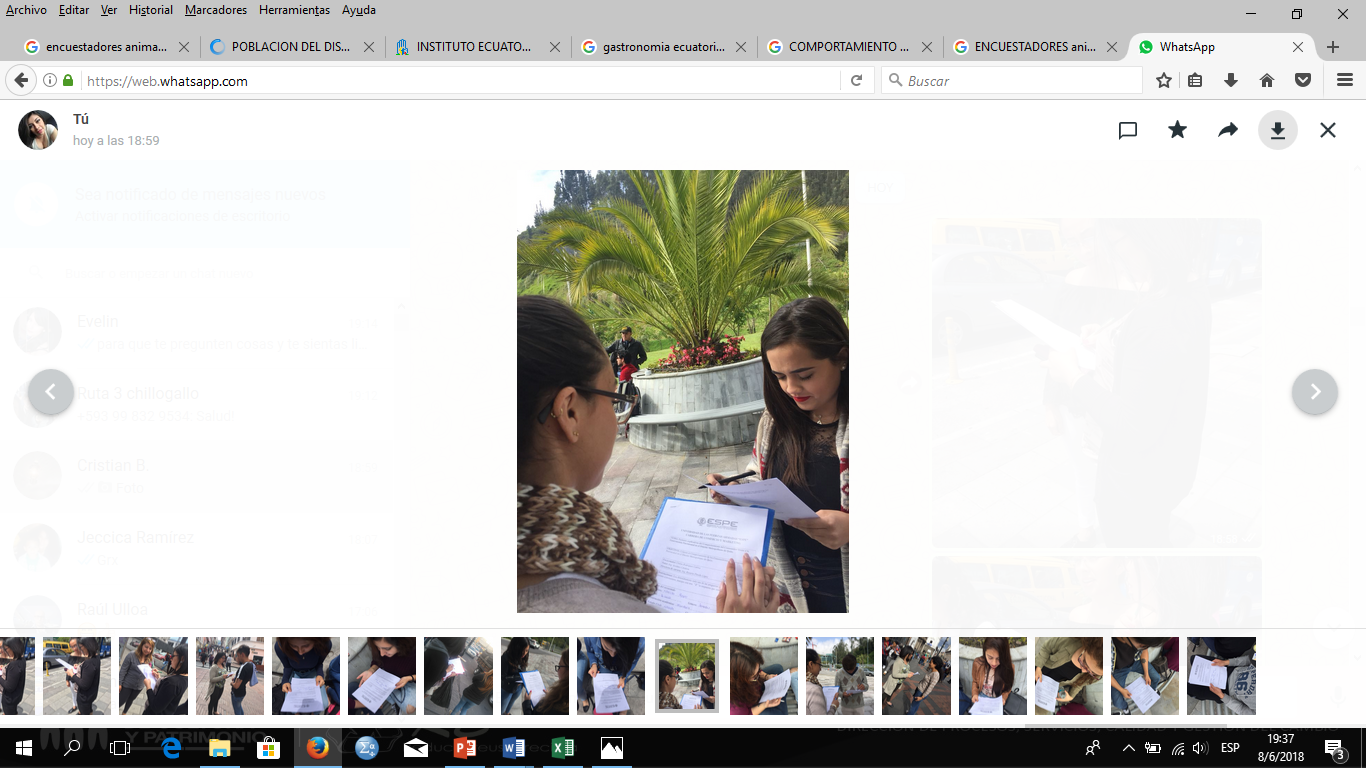 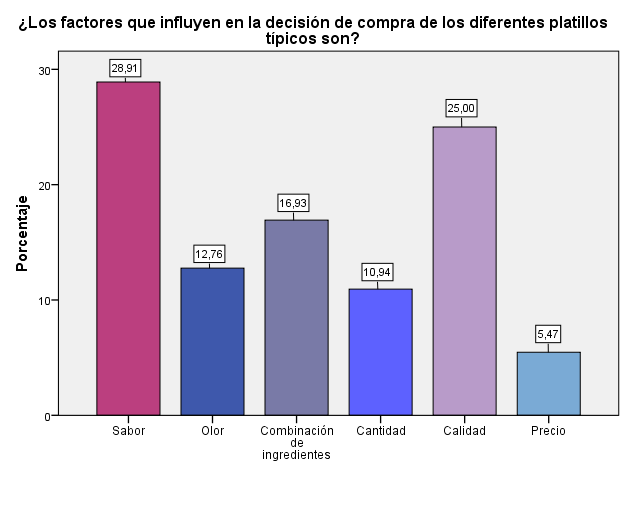 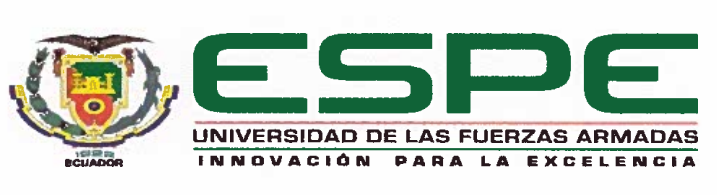 ANÁLISIS UNIVARIADO
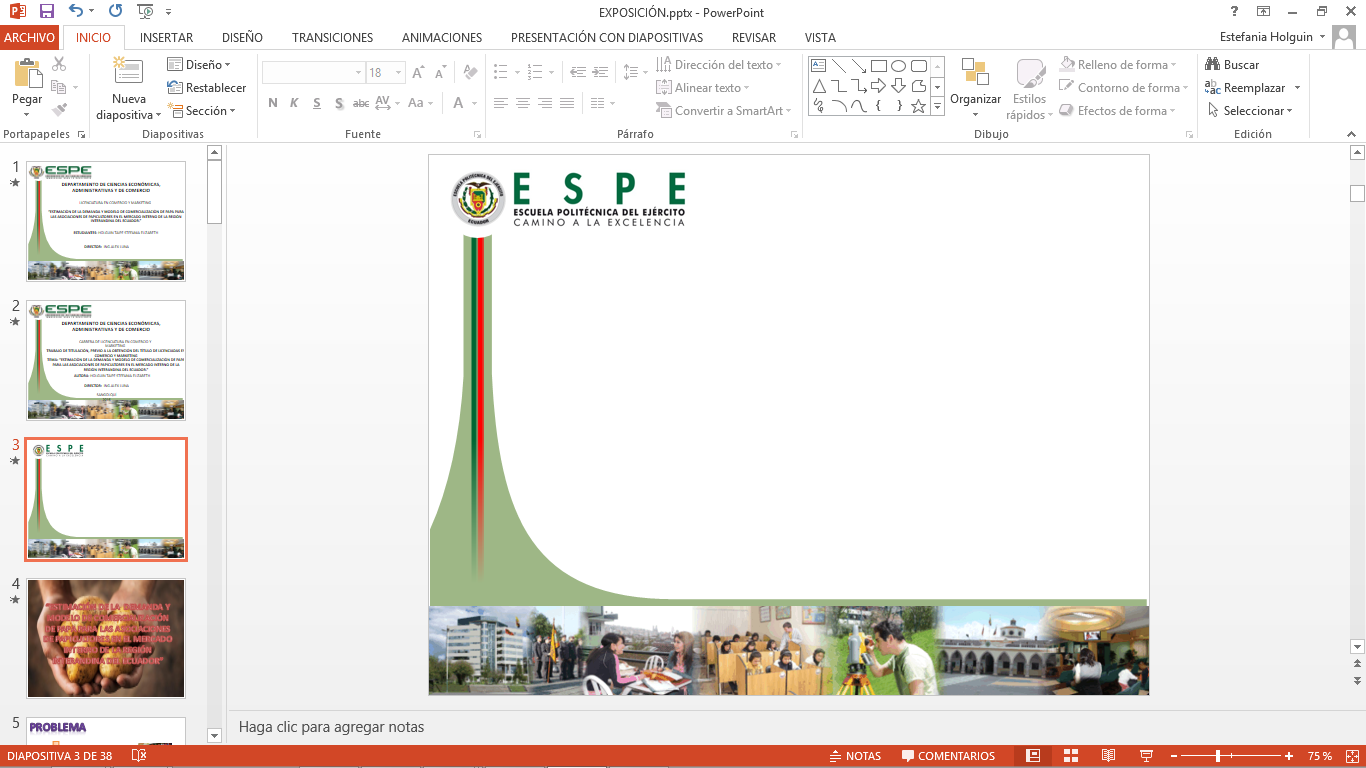 Pregunta 8. ¿Con que frecuencia visita un restaurante de venta de platillos típicos?
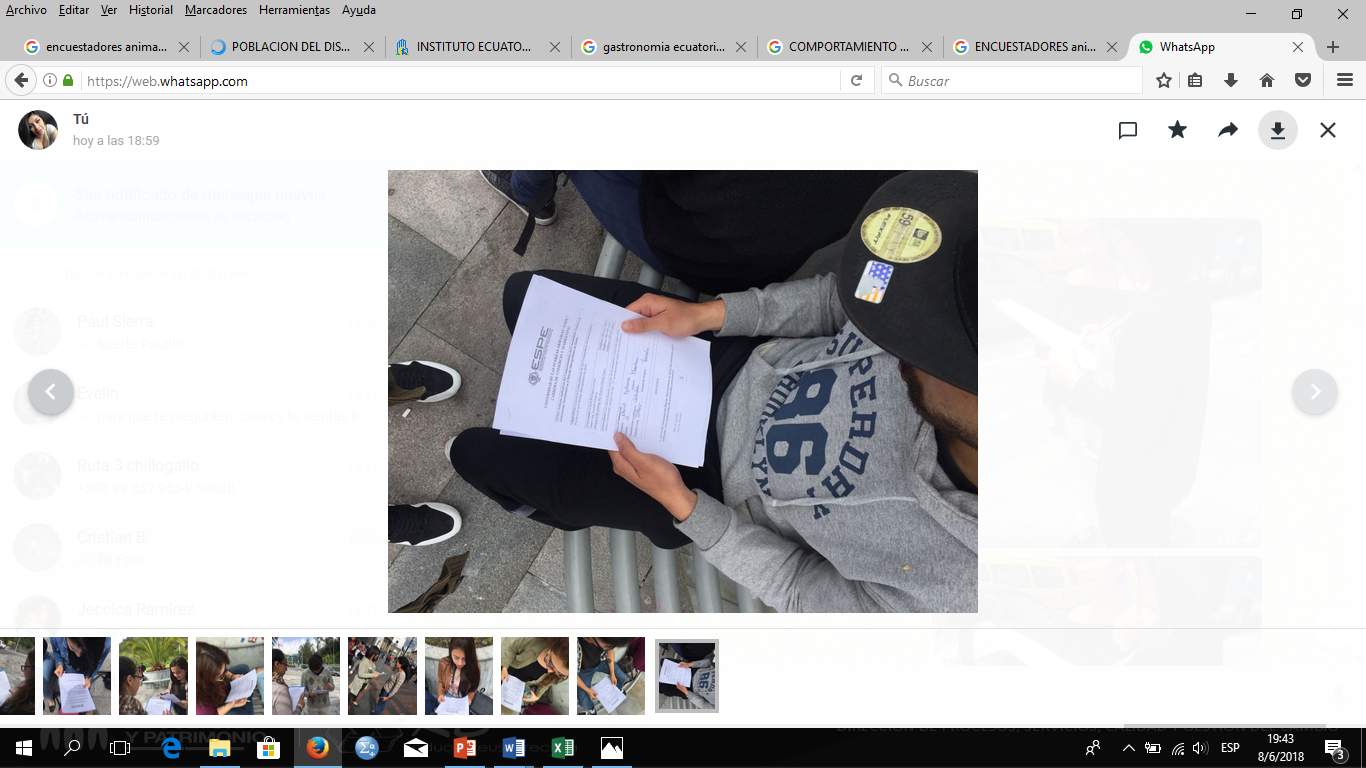 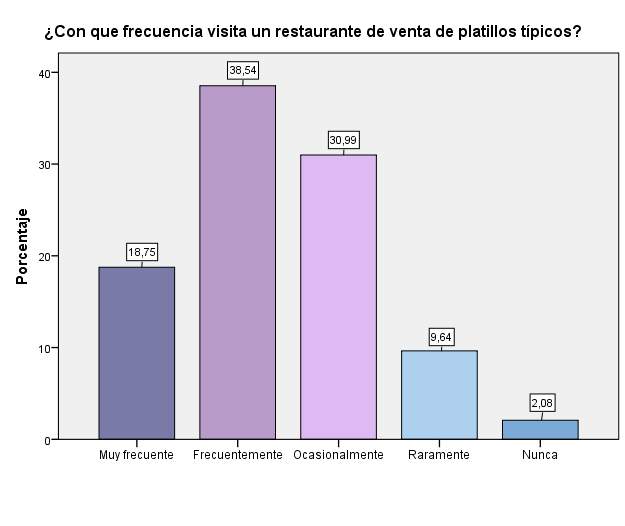 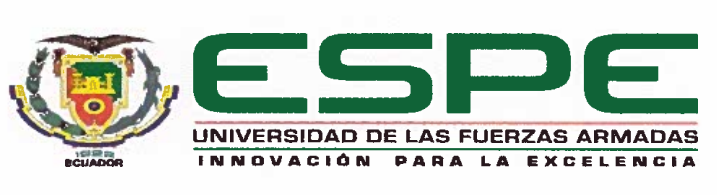 ANÁLISIS UNIVARIADO
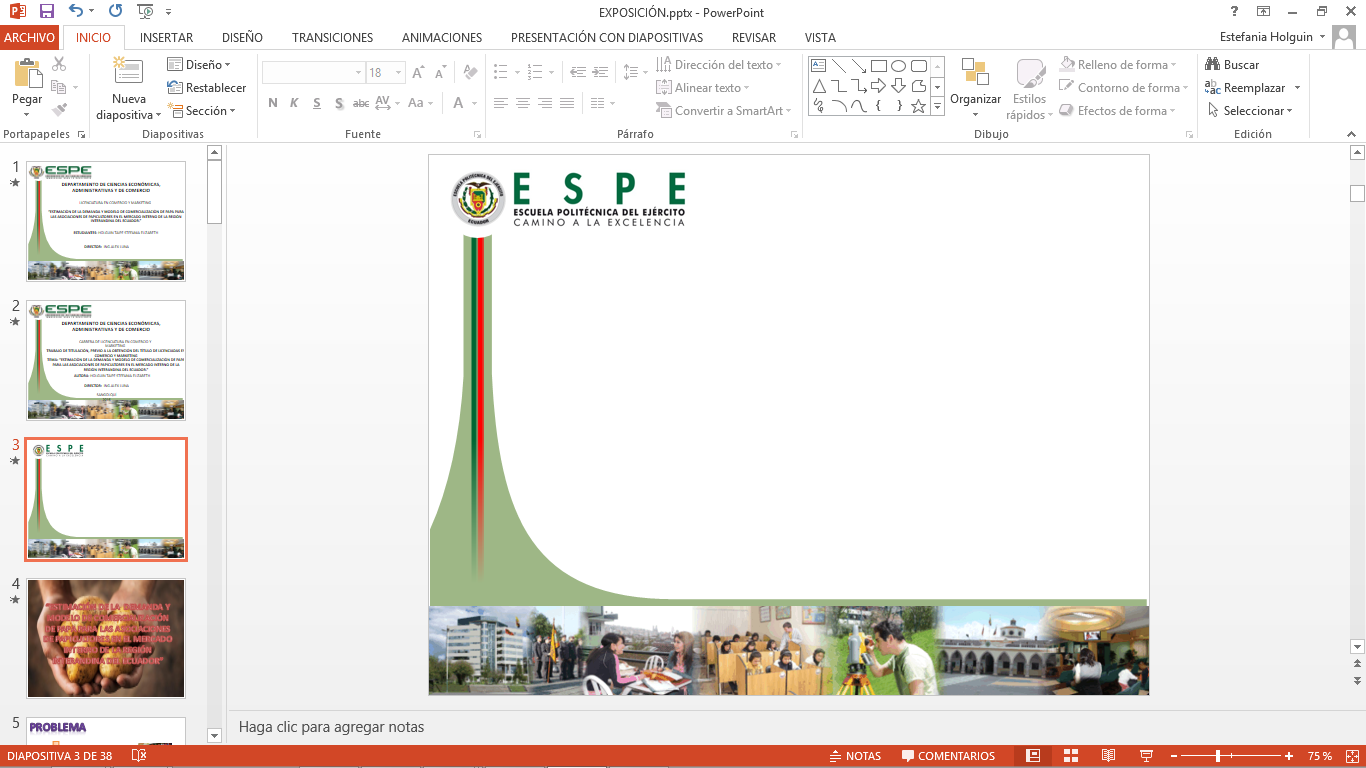 Pregunta 11. Para usted la presentación, seguridad, atención que ofrecen los dueños de los locales que ofrecen gastronomía patrimonial es. (Marque la respuesta según crea usted la que tiene más relevancia)
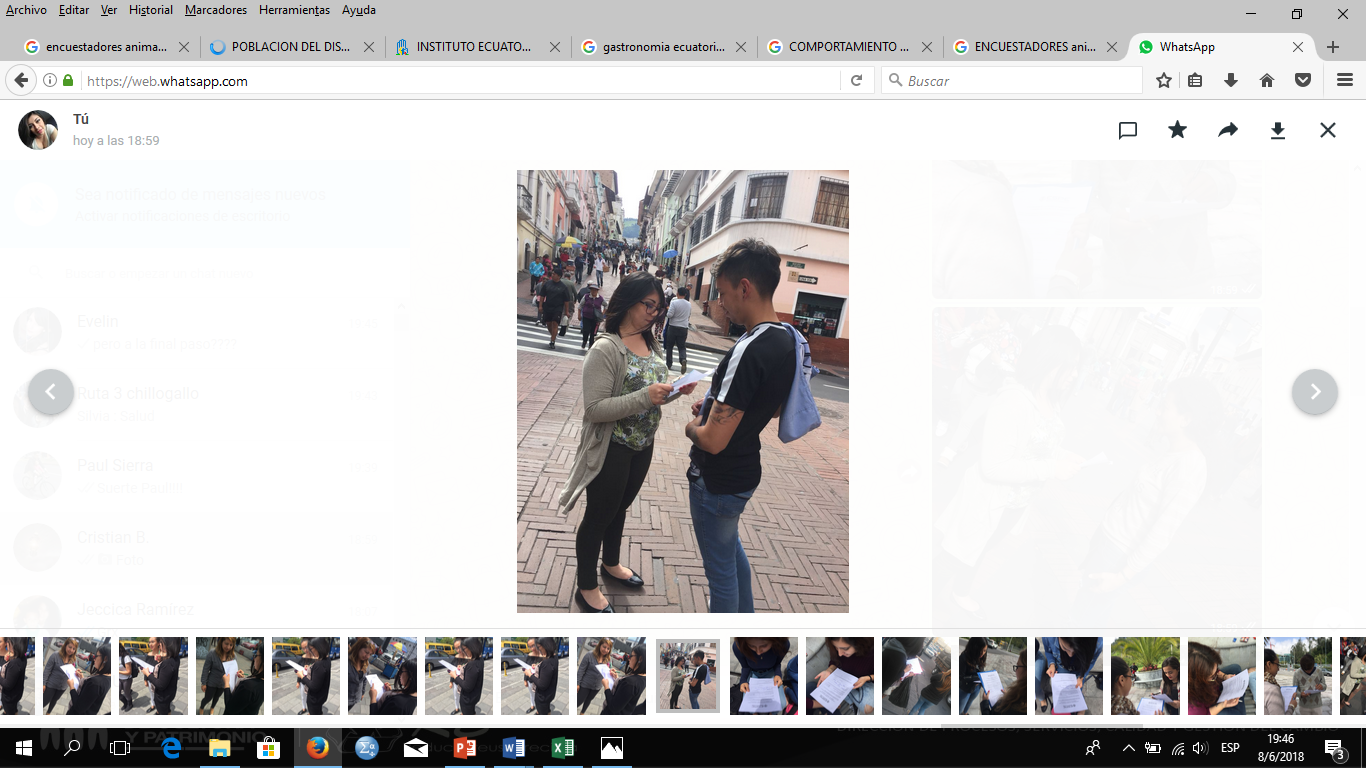 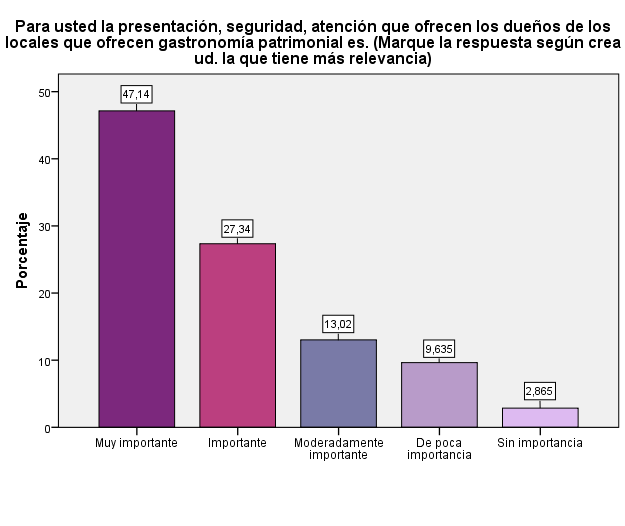 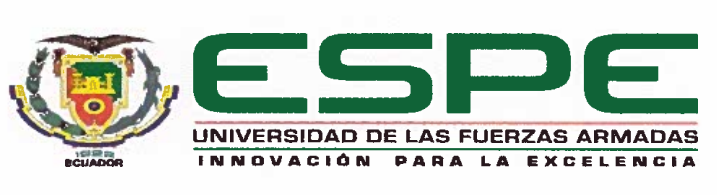 ANÁLISIS UNIVARIADO
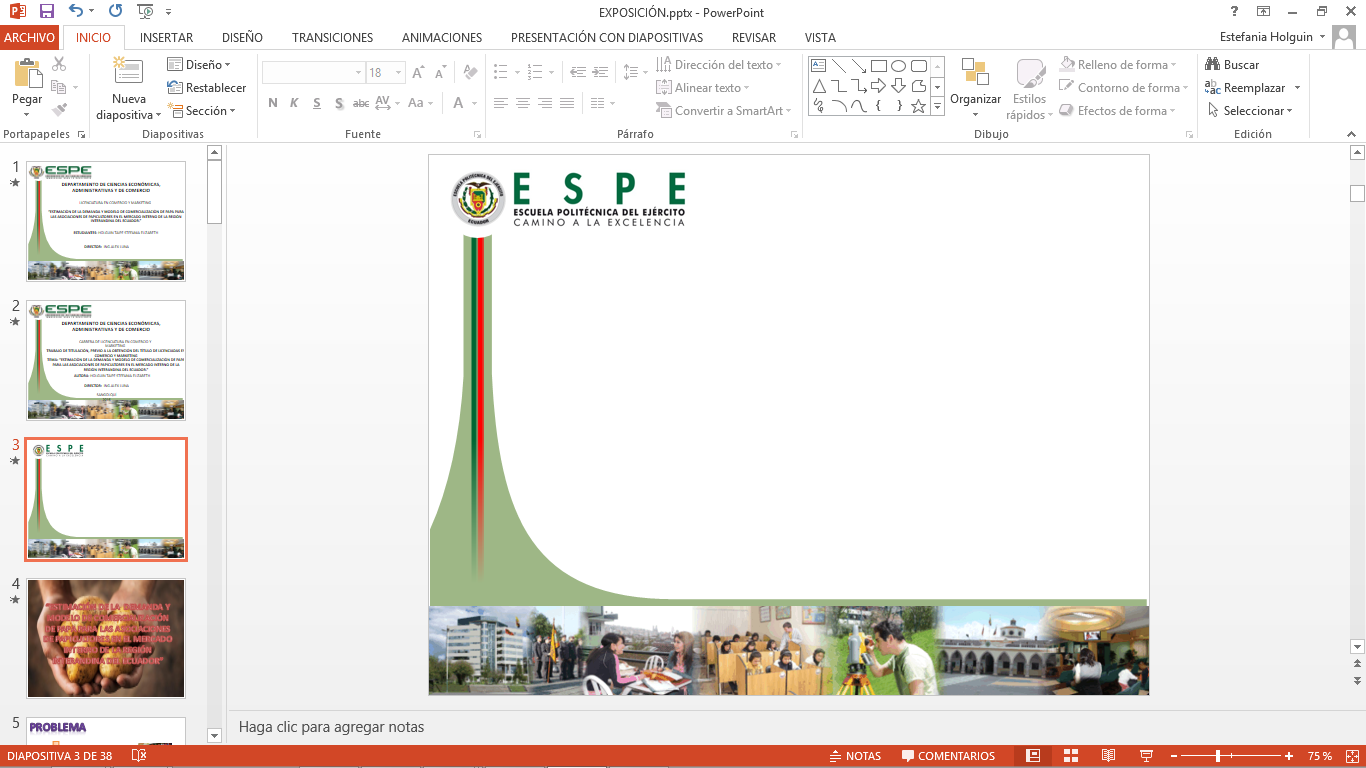 Pregunta 12. Los medios de promoción que usted considera ideales para realizar una promoción de gastronomía patrimonial son:
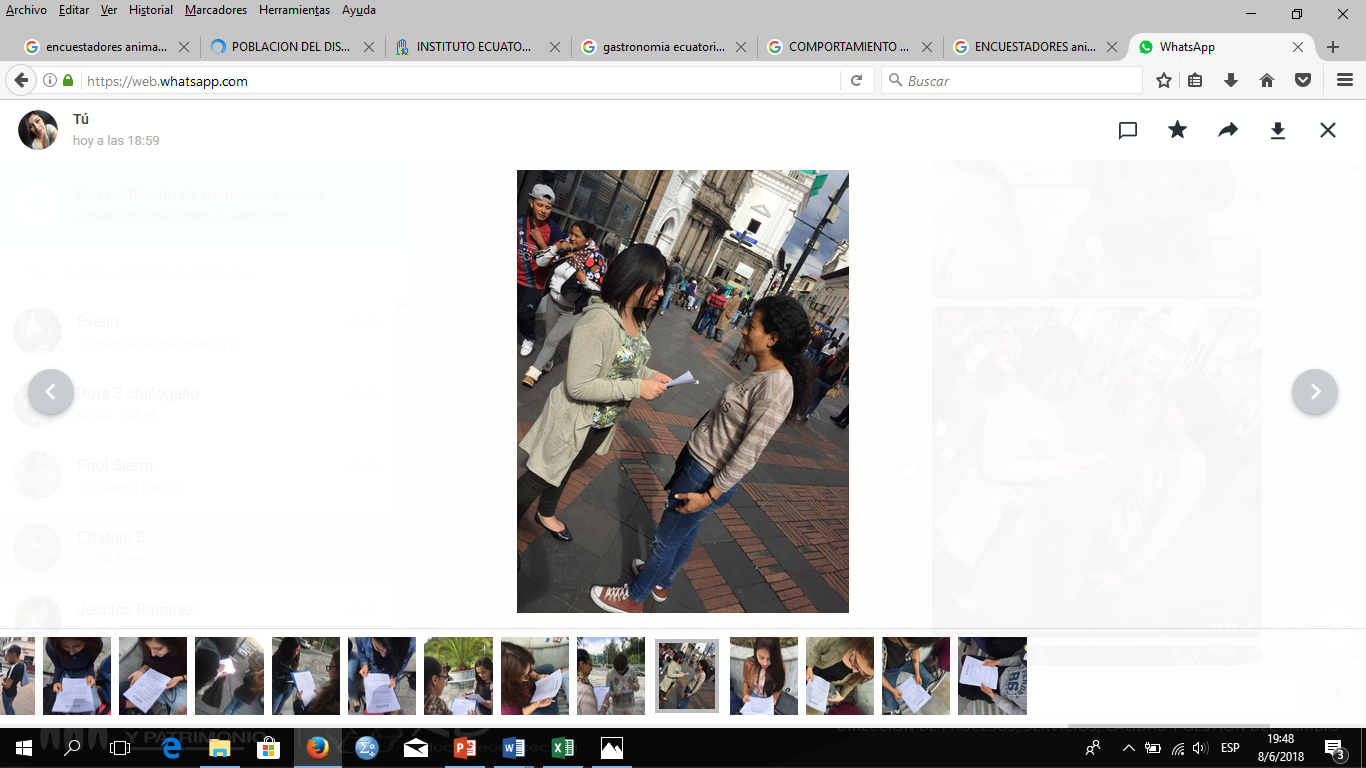 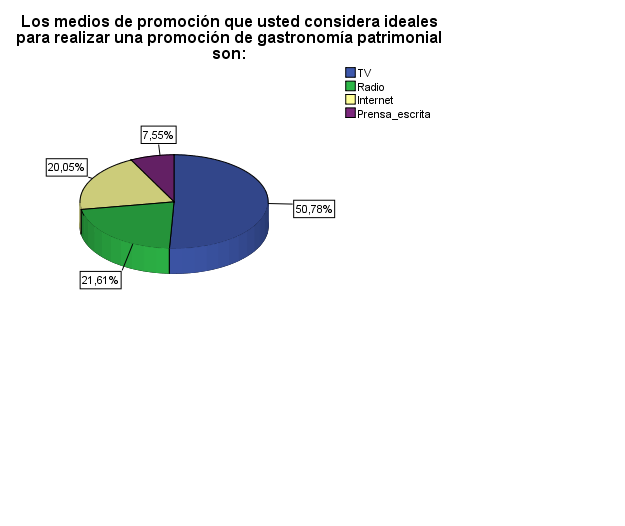 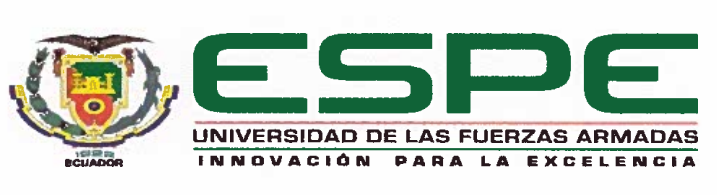 ANÁLISIS UNIVARIADO
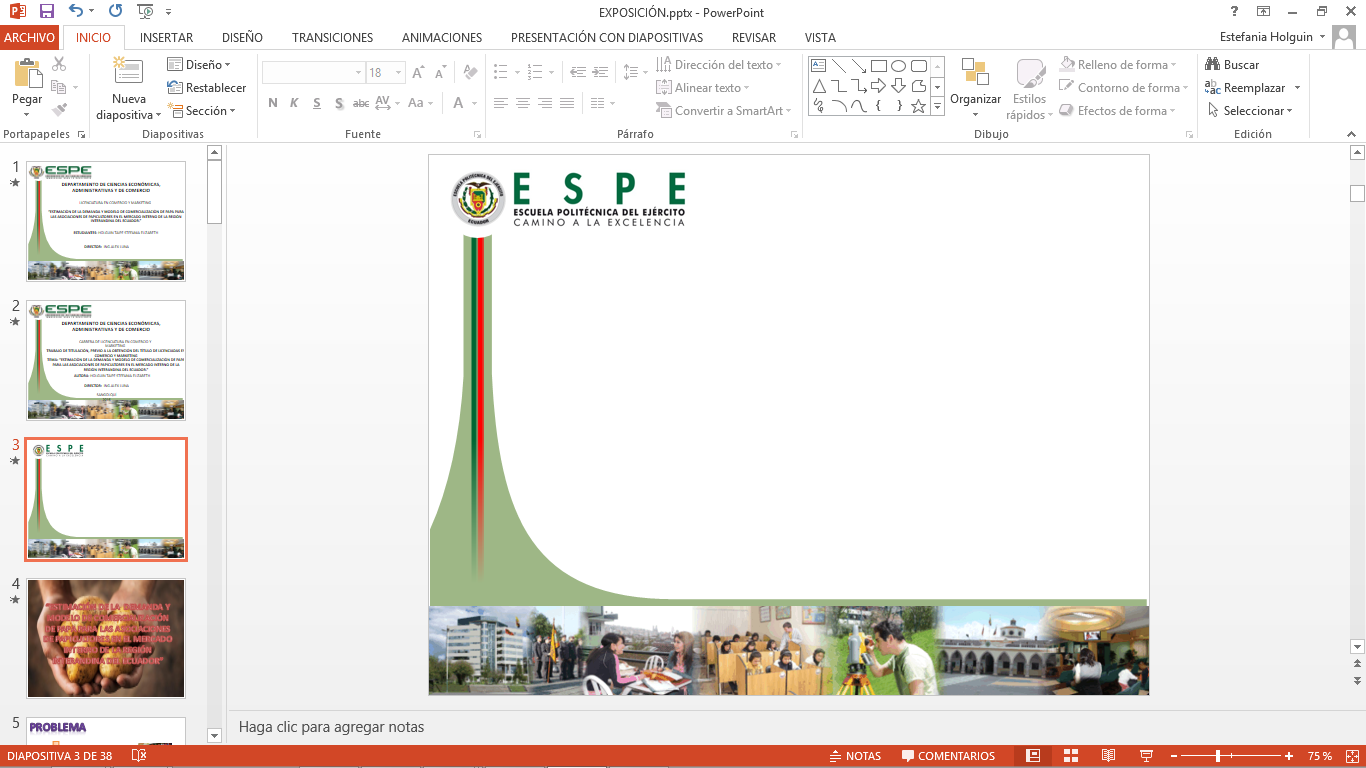 Pregunta 14. ¿En orden de preferencia enumere del 1 al 4, siendo 4 el más importante, el tipo de plato que le gustaría probar o degustar cuando sale a un restaurante?
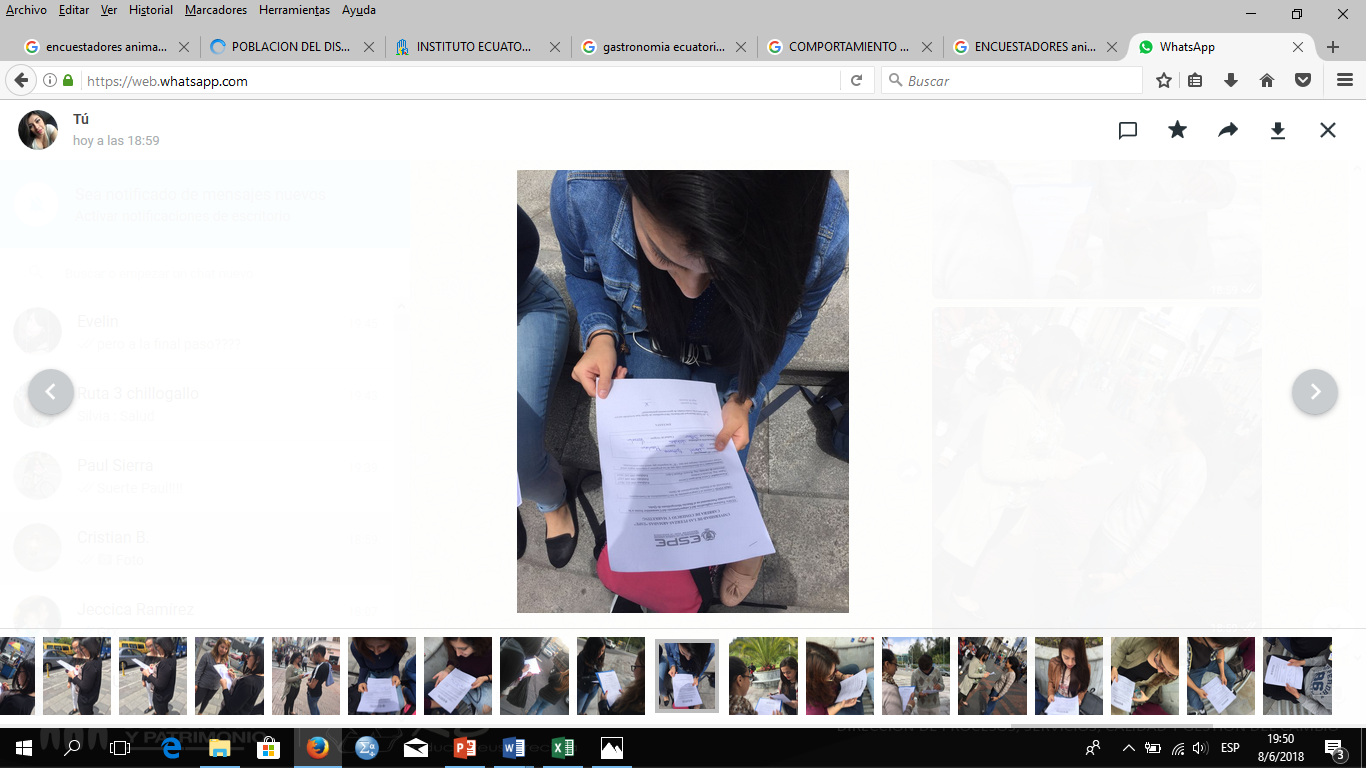 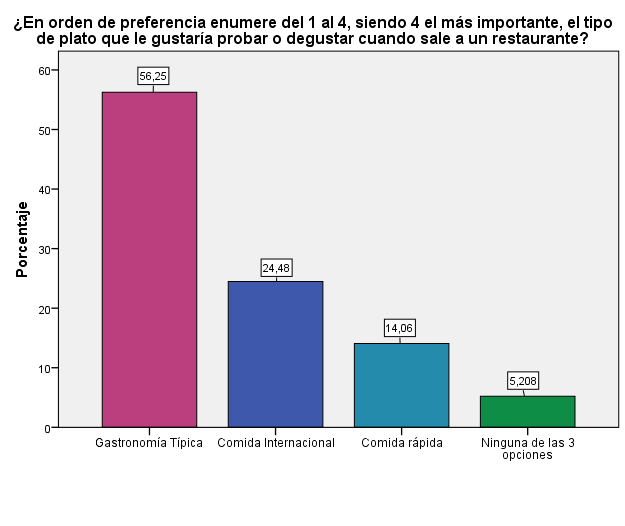 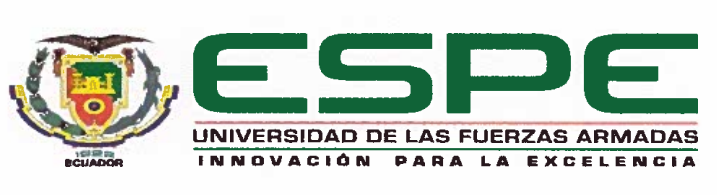 ANÁLISIS BIVARIADO
CHI-CUADRADO DE PEARSON
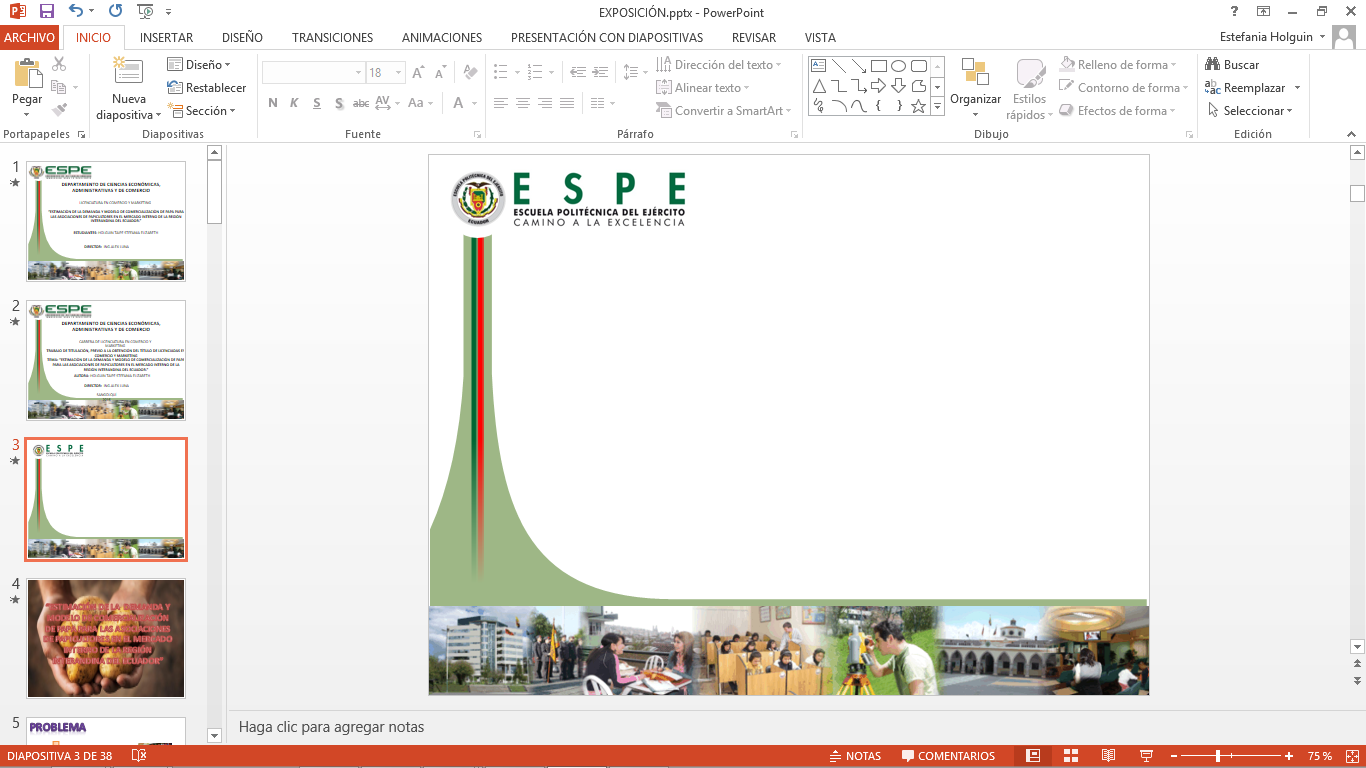 Se acepta la hipótesis nula: “El consumo de la gastronomía patrimonial de las familias que viven en el Distrito Metropolitano de Quito, se encuentra en constante crecimiento
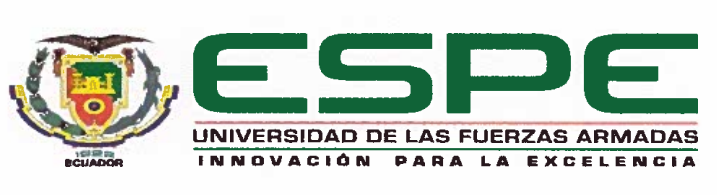 PROPUESTA
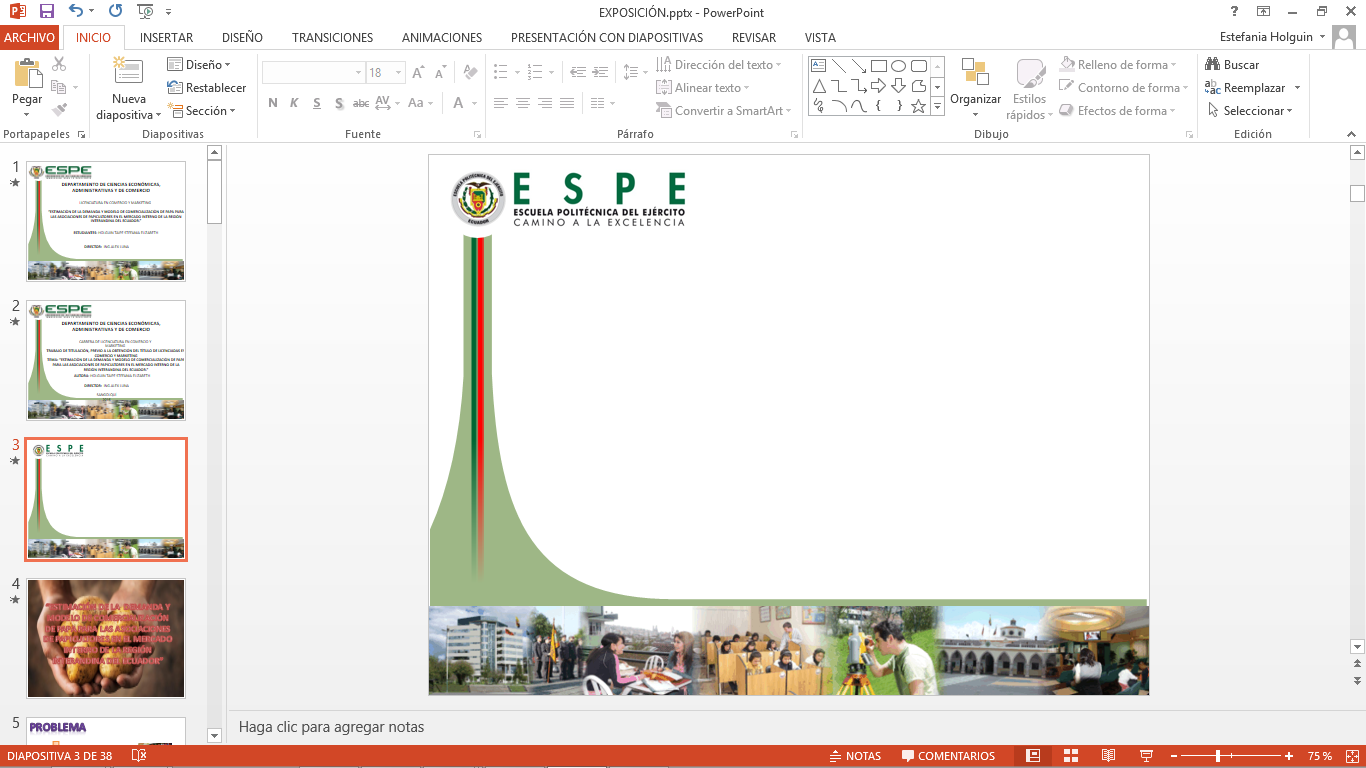 Estrategias de Marketing Mix para incentivar el consumo de la gastronomía patrimonial de las personas que viven en el Distrito Metropolitano de Quito.
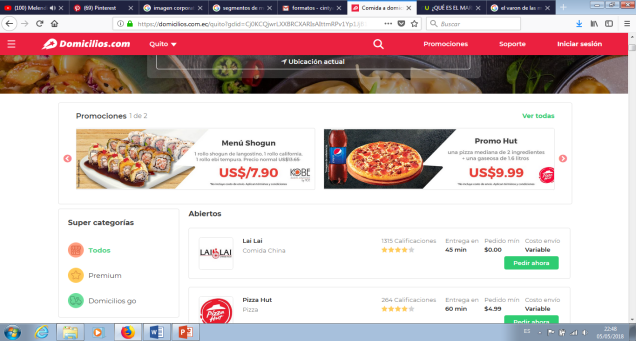 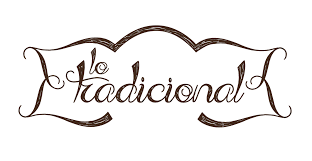 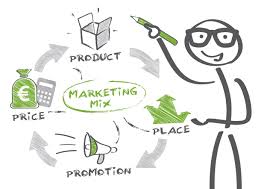 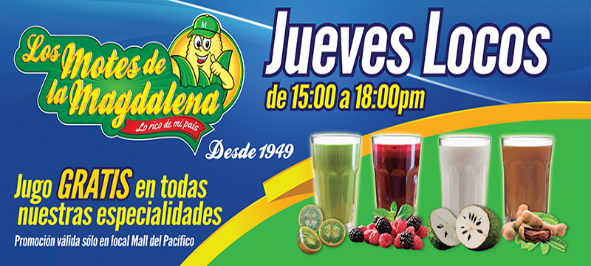 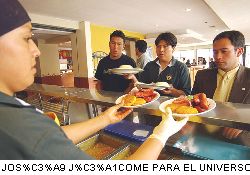 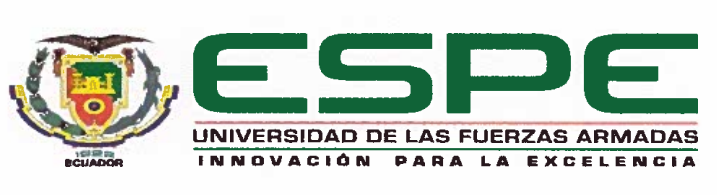 PROPUESTA
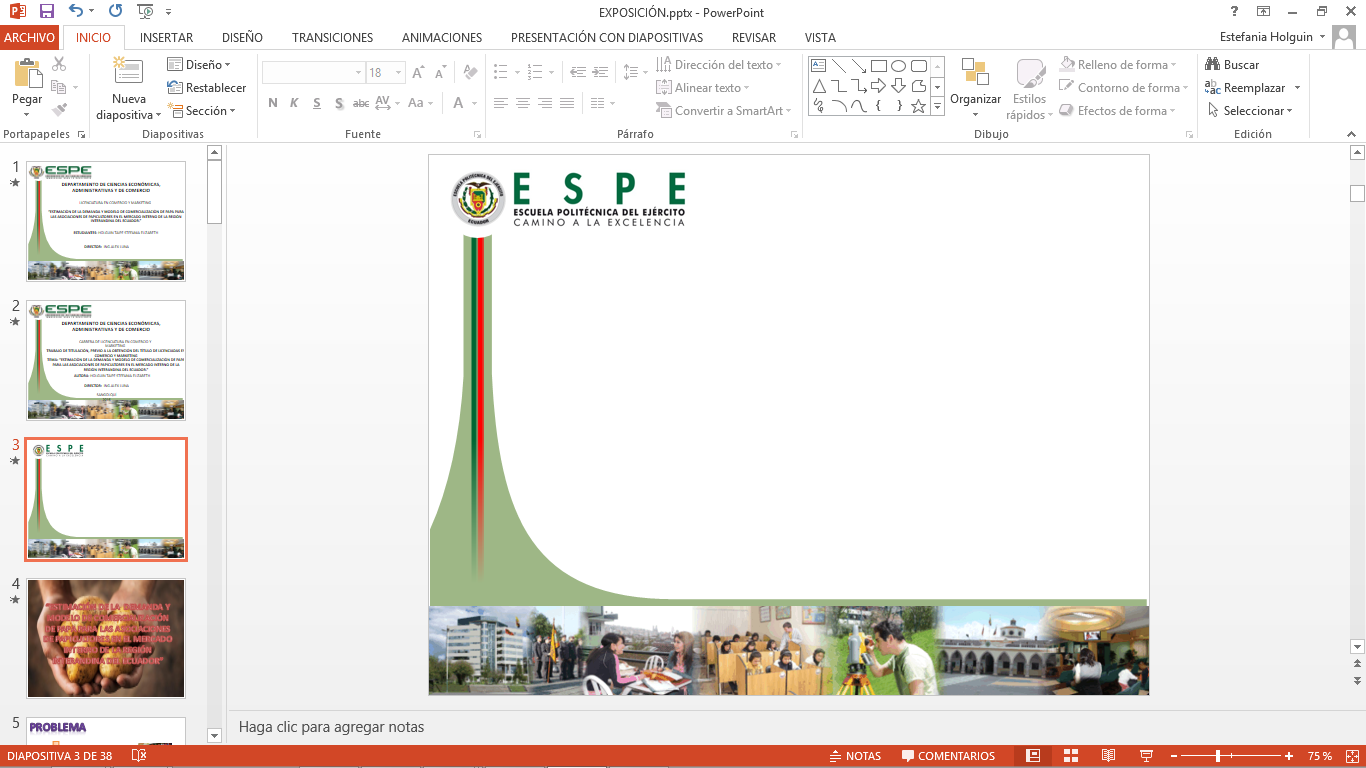 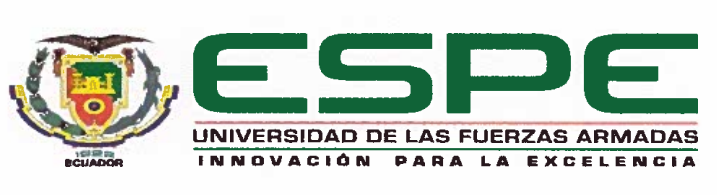 CONCLUSIONES
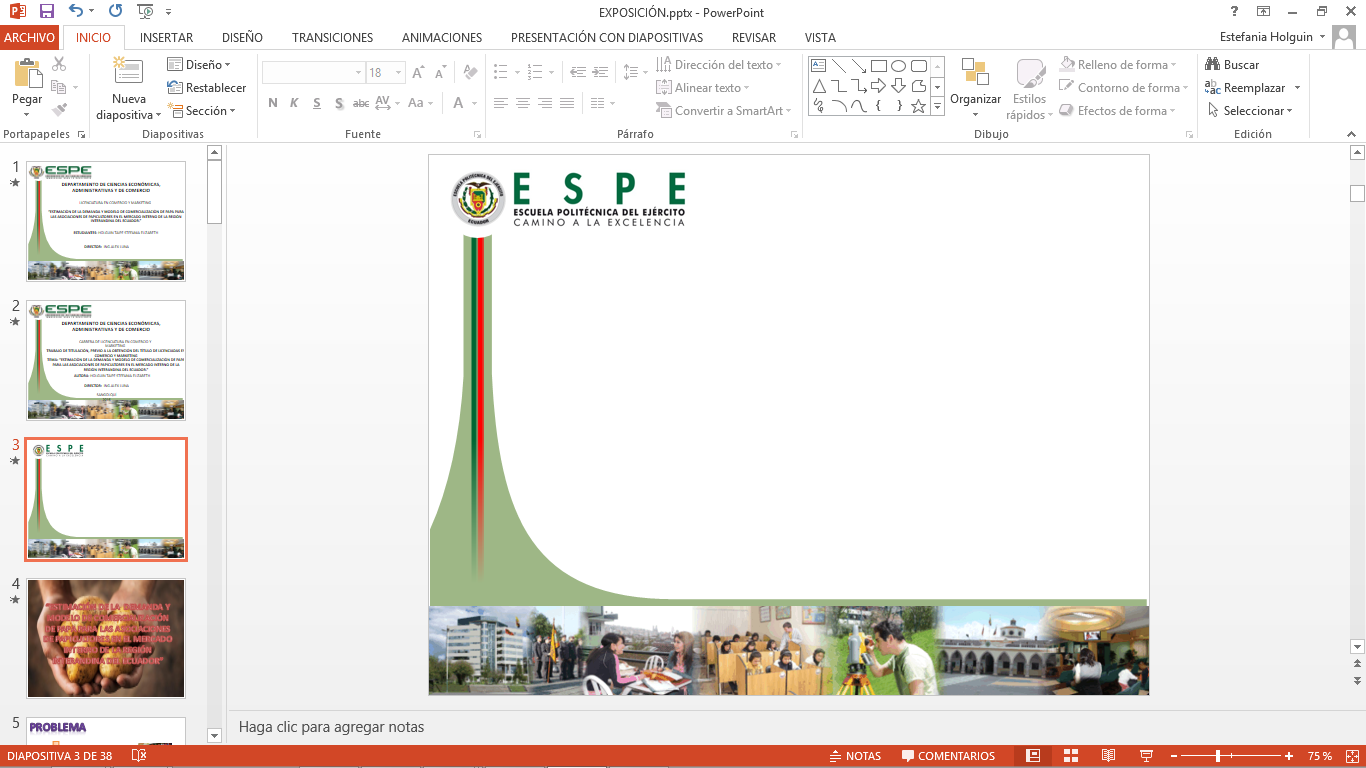 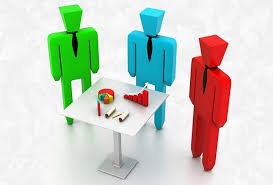 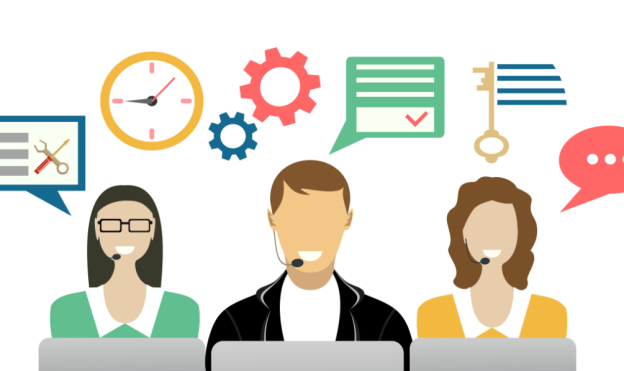 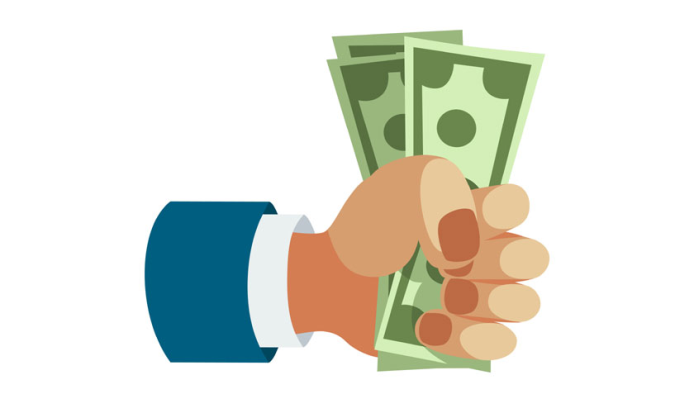 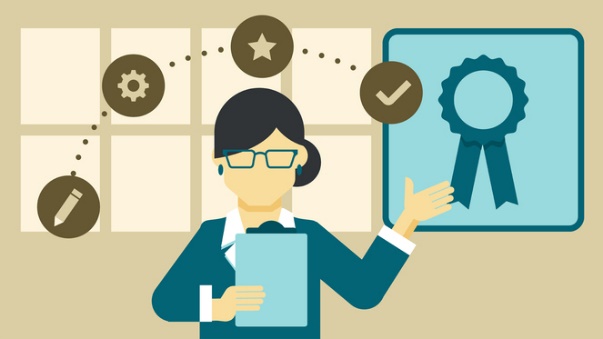 ATENCIÓN  AL CLIENTE
PRESENTACIÓN DEL PRODUCTO
PRECIO
CALIDAD
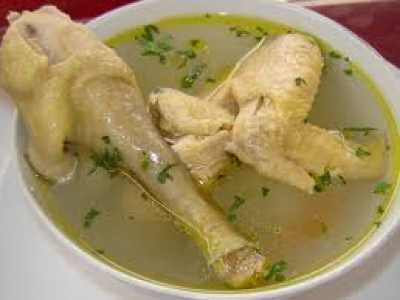 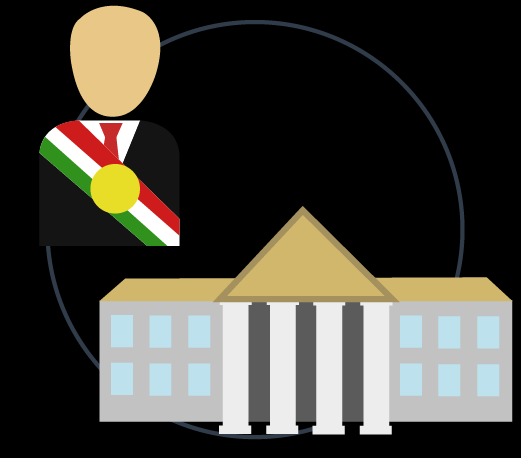 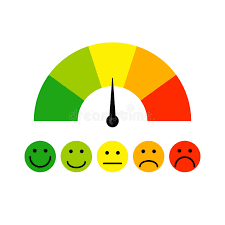 SATISFACCIÓN 
DEL CLIENTE
APOYO DEL GAD
OPCIONES 
NUTRITIVAS
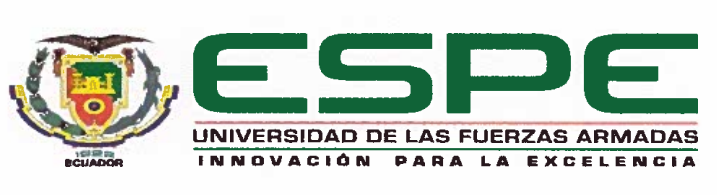 RECOMENDACIONES
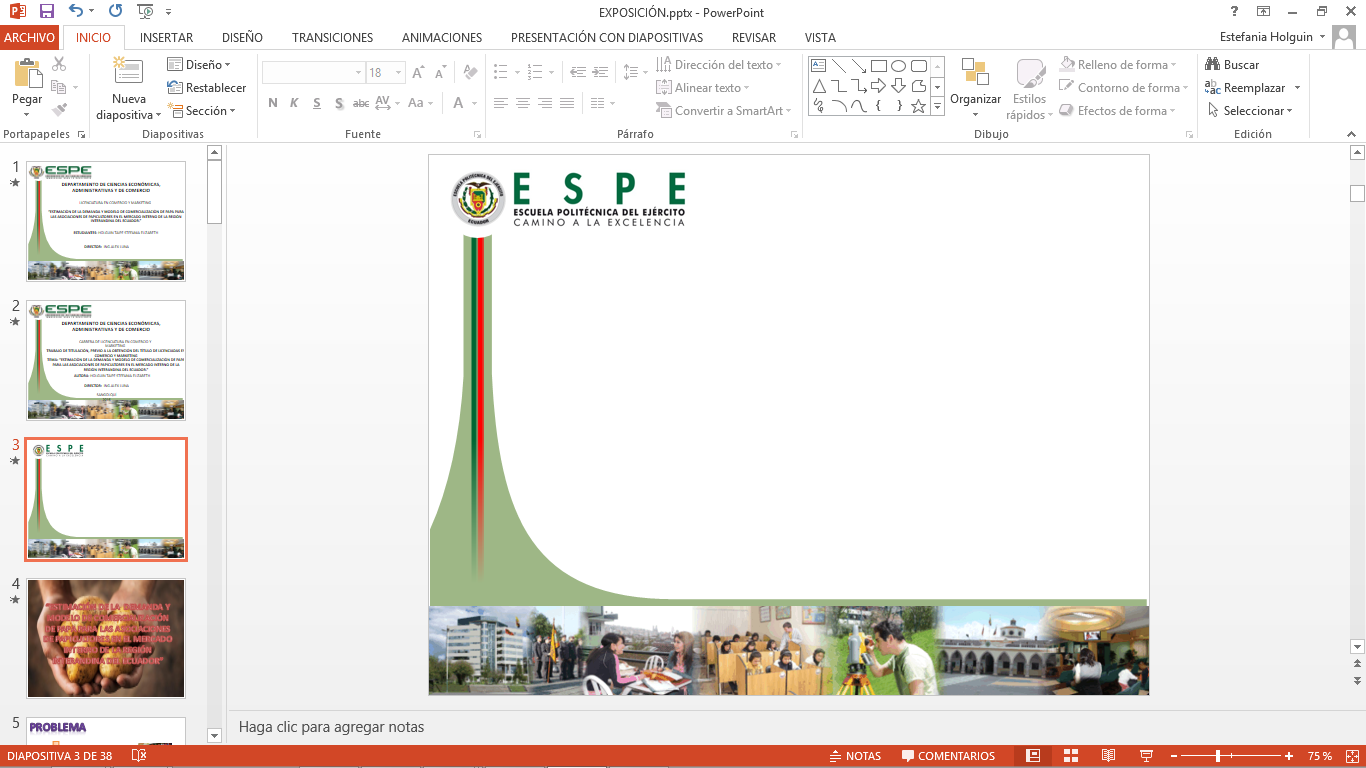 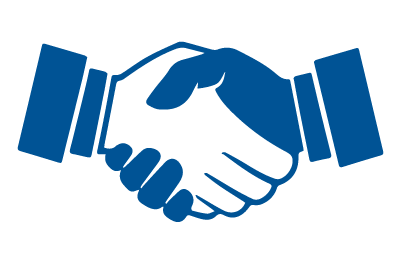 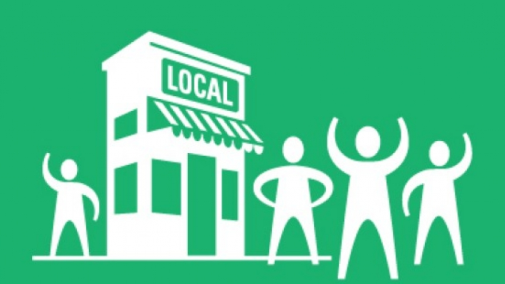 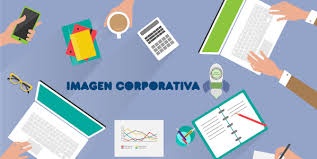 PERMISOS DE FUNCIONAMIENTOS
IMAGEN CORPORATIVA
ALIANZAS ESTRATÉGICAS
MARKETING DIGITAL
MEDIOS TRADICIONALES
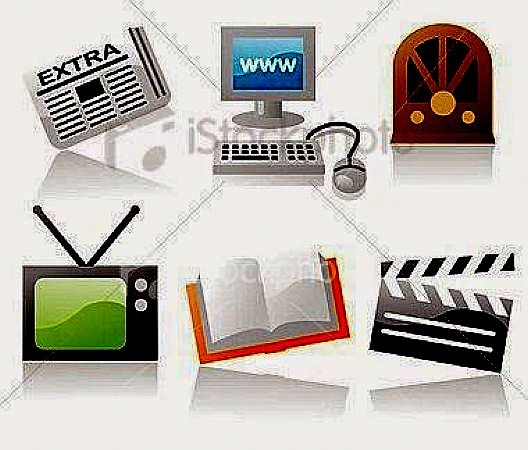 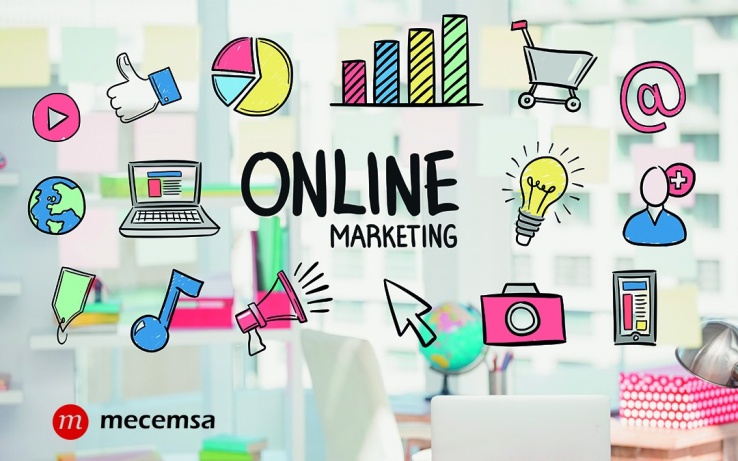 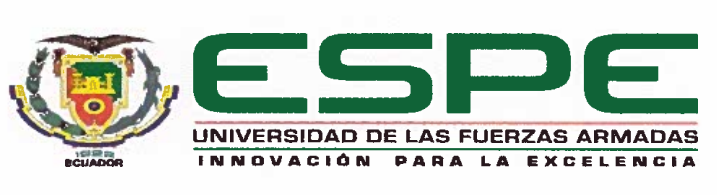 FUTURAS INVESTIGACIONES
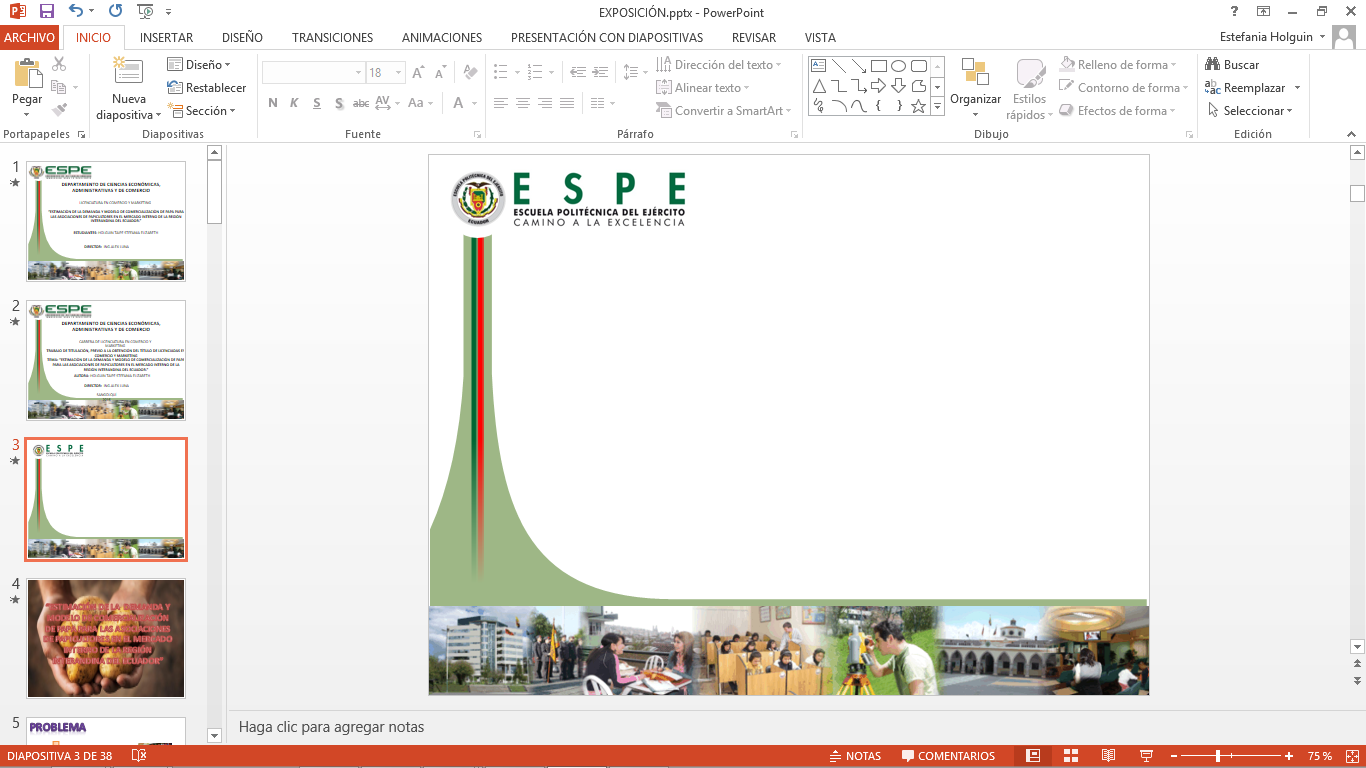 El uso de redes sociales como plataformas de venta de comida tradicional en el Ecuador. 
Influencia de costumbre y cultura gastronómica extranjera en el Ecuador. 
Comportamiento del consumidor frente a la venta de comida tradicional en puestos ambulantes, higiene y seguridad. 
Alternativas alimenticias en los países de la región interandina, costumbres y cultura. 
Comportamiento del consumidor en las diferentes regiones de América Latina, gastronomía tradicional. 
Estudio de precios de la gastronomía tradicional en el Ecuador.
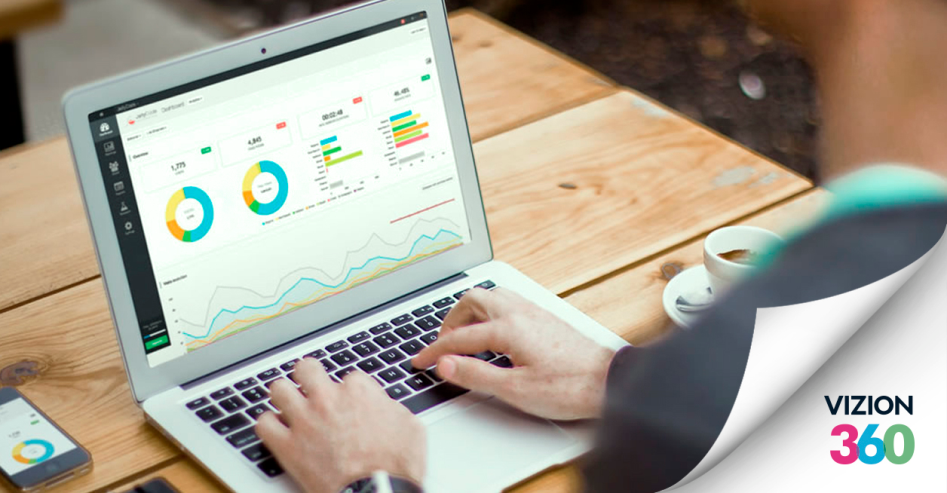 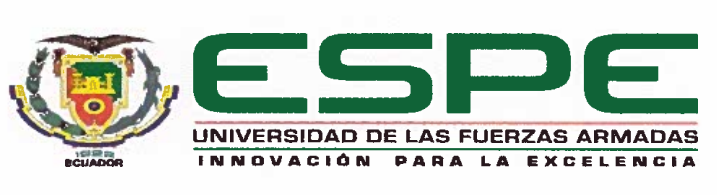 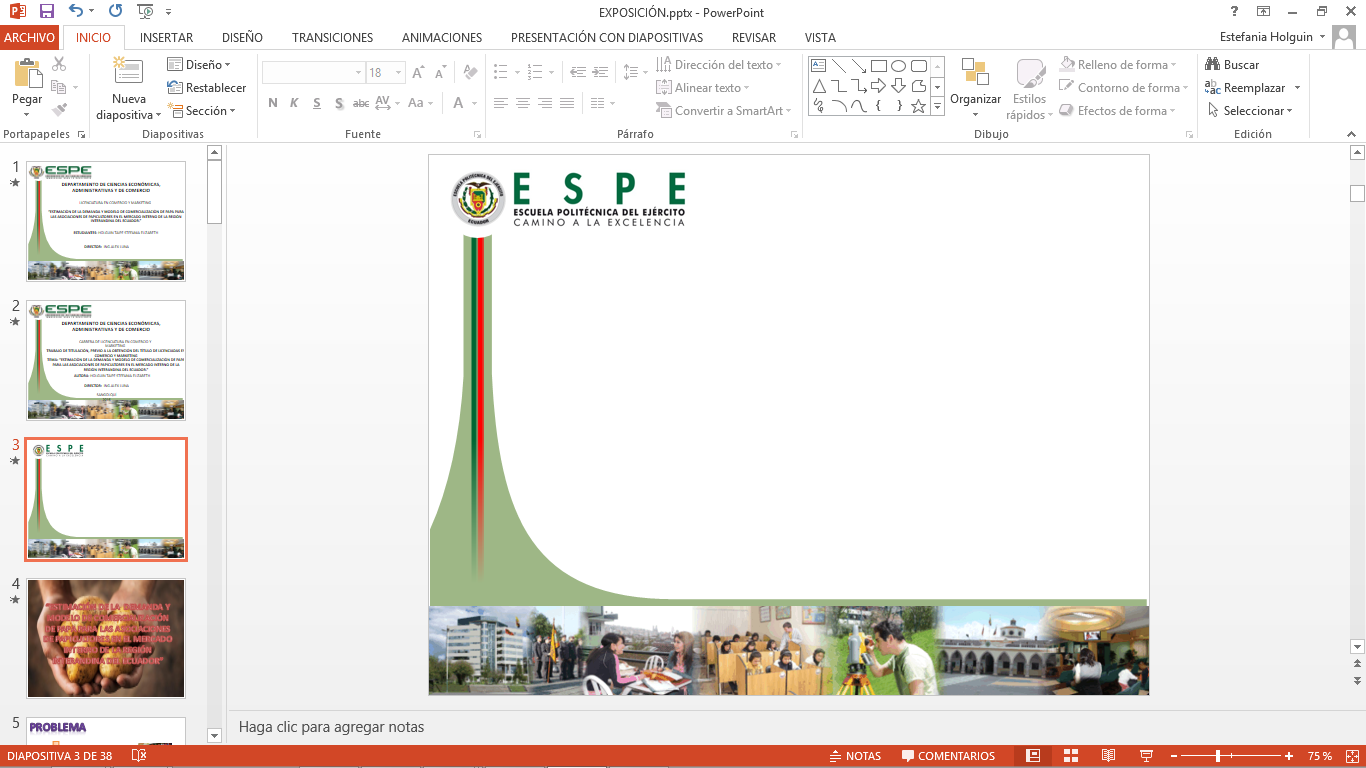 GRACIAS